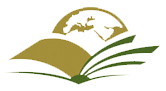 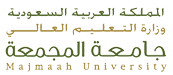 نظام التعليم الالكتروني وأدواته في جامعة المجمعة
دورة تدريبية للطالبات تلقيها:
مريم فلاح العتيبي
التعليم الالكتروني والتعلم عن بعد
[Speaker Notes: مرحبا بكن في الدورة التدريبة بعنوان «نظام التعليم الالكتروني وادواته في جامعة المجمعة»
بداية سوف نتكلم عن التعلم الالكتروني واهميته وطريقة التعلم الالكتروني في جامعة المجمعة]
مقدمة
لم يعد التعليم الان مقتصرا على جدران الجامعة بل اصبح يمتد لكل مكان في المنزل في السيارة في الطريق في العمل  وفي اي مكان.
اصبح هناك ما يسهل العملية التعليمية من اجهزة حاسب, وهواتف ذكية وغيرها.
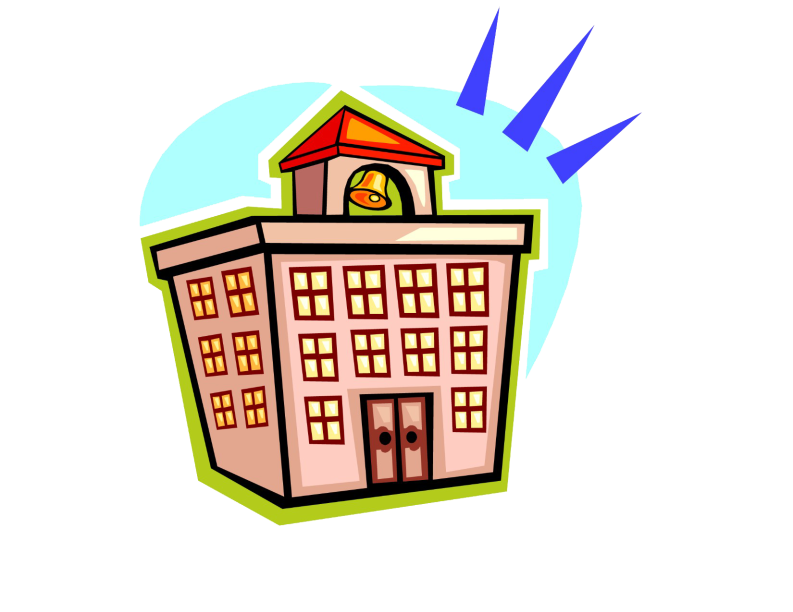 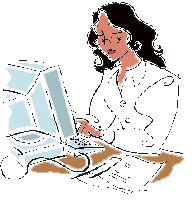 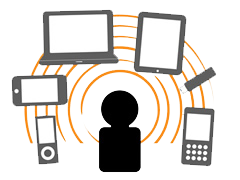 لذا اصبح لزاما توفر البيئة التي تتيح لنا سهولة التعلم وهي البيئة
     الالكترونية
التعليم الالكتروني والتعلم عن بعد
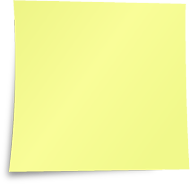 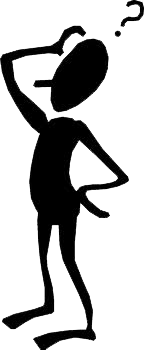 تقوم جامعة المجمعة بتوفير نظام البيئة الالكترونية عن طريق اعطاء حساب الكتروني خاص للطالبة.
بواسطته تدخل الطالبة للنظام عن طريق اسم مستخدم وكلمة مرور خاصين بها.
بعد ذلك يمكن للطالبة ان تقوم بمجموعة من الانشطة كحل وتسليم واجب او القيام باختبار او المشاركة مع زملاتها واساتذاتها في نقاش جماعي او تبادل ملفات تعليمية.
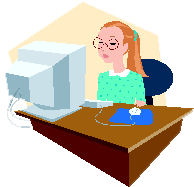 التعليم الالكتروني والتعلم عن بعد
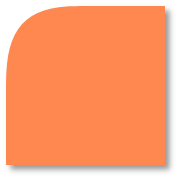 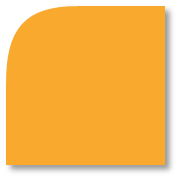 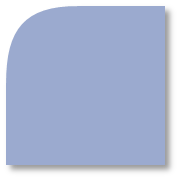 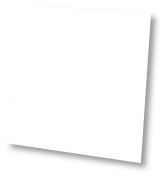 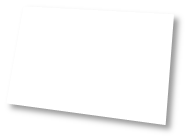 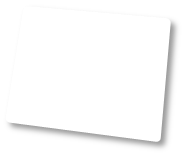 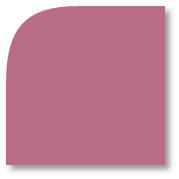 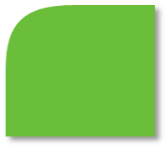 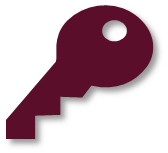 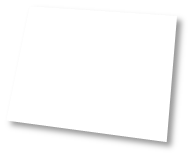 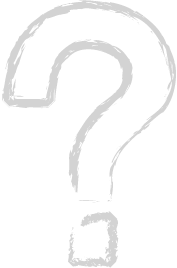 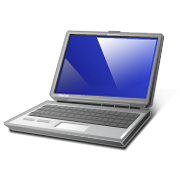 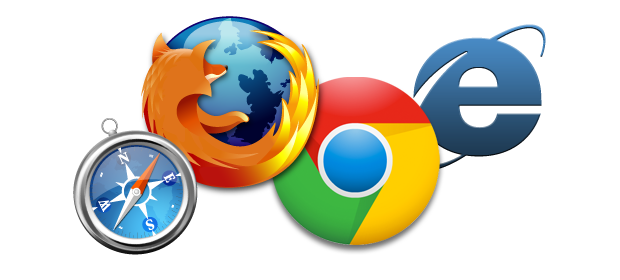 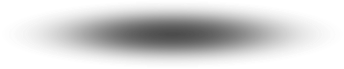 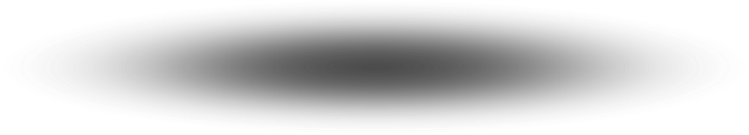 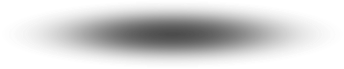 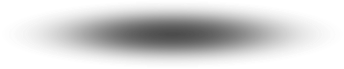 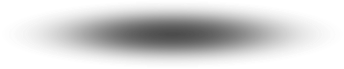 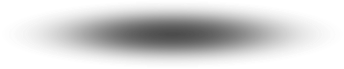 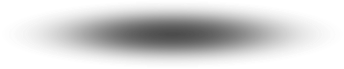 التعليم الالكتروني والتعلم عن بعد
[Speaker Notes: لكن هناك متطلبات للنظام الالكتروني ماهي؟ 

جهاز حاسب مزود بنظام تشغيل ويندوز 
ذو ذاكرة لاتقل عن 32 ميغابيت
متصفح انترنت
مايكروسااوفت أوفيس]
الدخول إلى نظام التعلم الالكتروني
يتم الدخول للنظام عن
 طريق رابط
 «نظام التعلم الالكتروني»
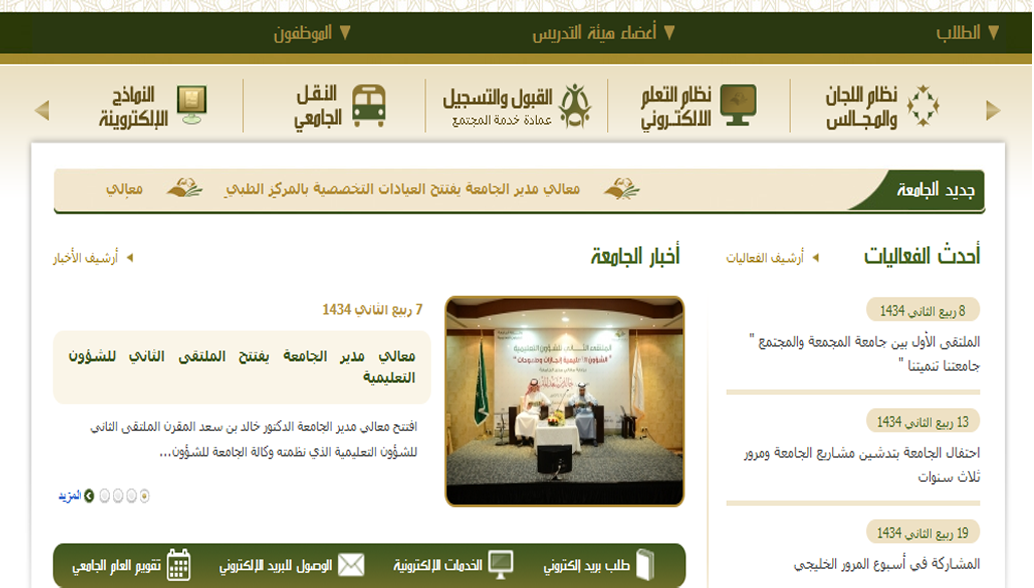 التعليم الالكتروني والتعلم عن بعد
[Speaker Notes: يتم الدخول للنظام عن طريق صفحة الجامعة الرئيسية من خلال رابط نظام التعلم الالكتروني الموضح في الشريط كما في الصورة]
الدخول إلى نظام التعلم الالكتروني
دليل الطالب يشرح لك 
بالتفصيل كيفية دخول
«نظام التعلم الالكتروني»
اضغطي على «دخول»
الموجود في القائمة 
على اليمين
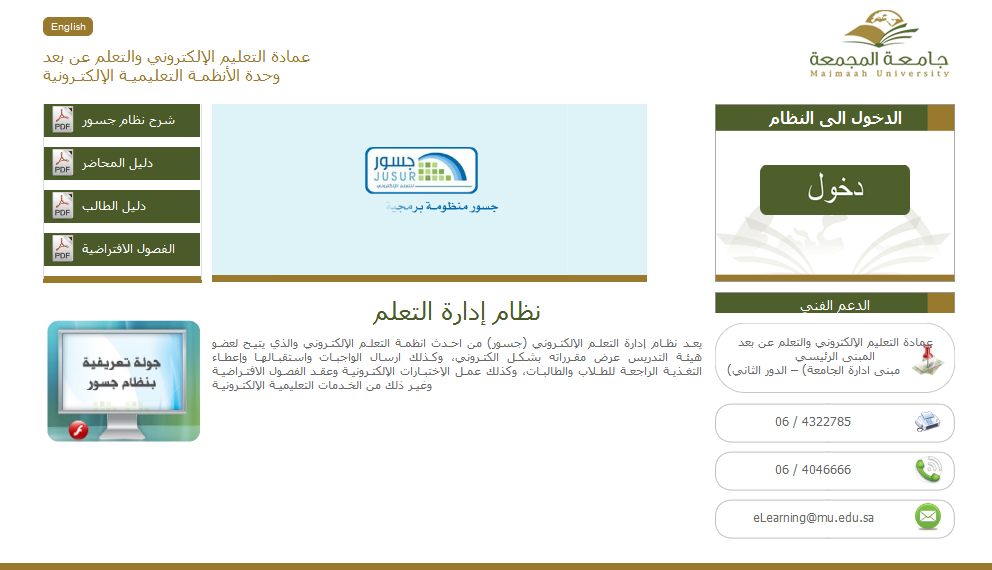 التعليم الالكتروني والتعلم عن بعد
[Speaker Notes: سوف تظهر لك صفحة في يسارها يوجد دليل الطالب الذي يمكنك تحميله عن شرح مفصل للتعلم على النظام 
على اليمين يوجد ايقونة الدحول التي تخولك الدخول للنظام وممارسة انشطة التعلم الالكتروني .]
الدخول إلى نظام التعلم الالكتروني
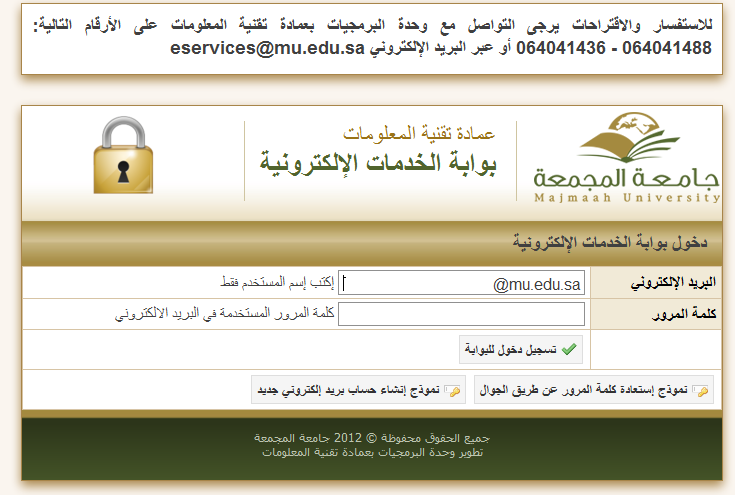 يمكنك التواصل مع ارقام 
المبينه او الايميل في حال 
وجود مشكلة في 
حسابك الخاص
أدخلي اسم المستخدم وكلمة 
المرور 
الخاصة بك للدخول للنظام
التعليم الالكتروني والتعلم عن بعد
[Speaker Notes: ستظهر لك صفحة من خلالها قومي بادخال بريدك الالكتروني وكلمة المرور الخاصة بك, في حال وجود اي خلل في حسابك الخاص يمكنك التواصل مع ارقام 
المبينه او الايميل]
الدخول إلى نظام التعلم الالكتروني
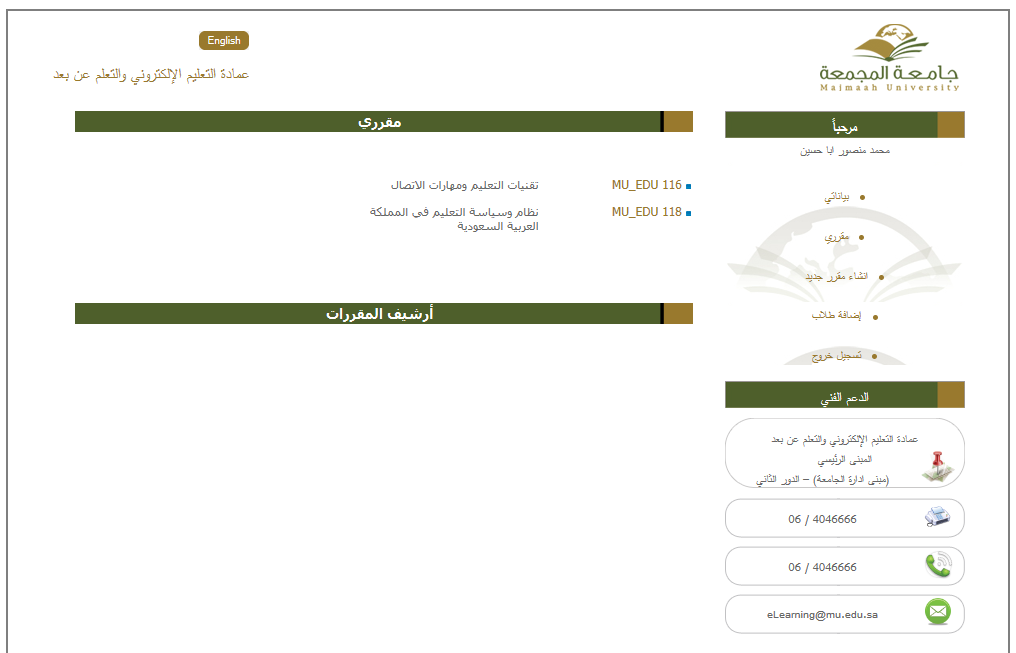 التعليم الالكتروني والتعلم عن بعد
[Speaker Notes: بعد الدخول إلى النظام بشكل صحيح تظهر لك الصفحة الظاهرة امامك]
دخول الاعضاء
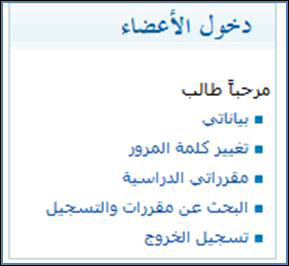 يظهر لك تبويب جانبي يمكنك 
من الاطلاع على بياناتك وتعديلها, 
تغيير كلمة المرور, البحث 
والتسجيل في مقررات 
دراسية, واخيرا 
الخروج من النظام
التعليم الالكتروني والتعلم عن بعد
دخول الاعضاء
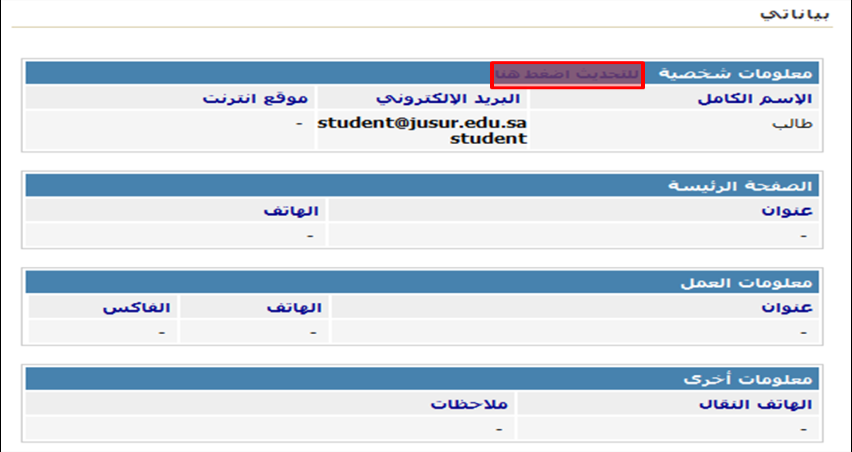 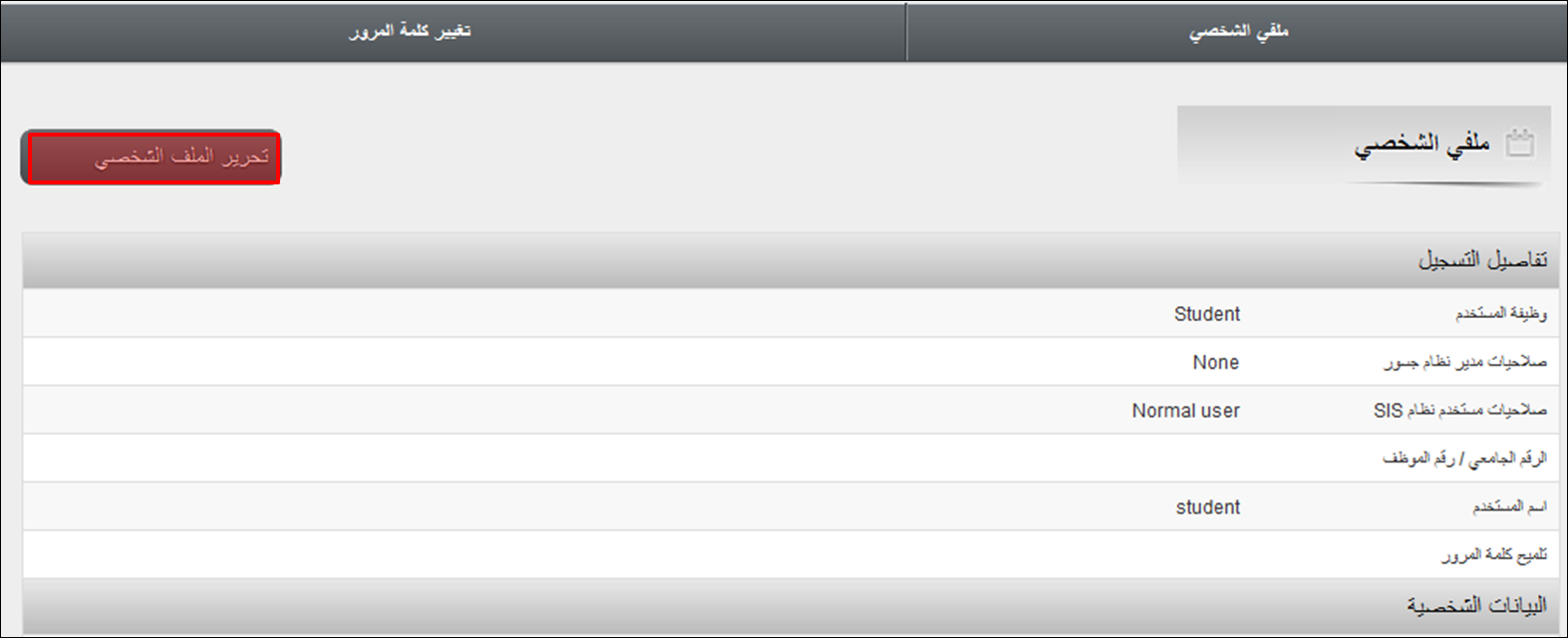 التعليم الالكتروني والتعلم عن بعد
دخول الاعضاء
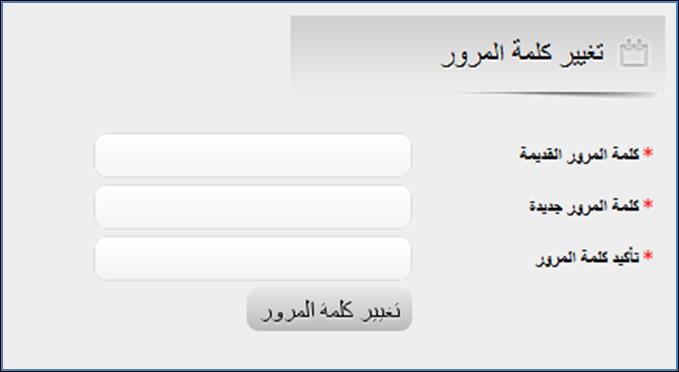 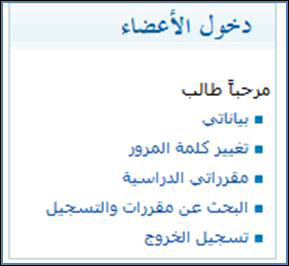 بالضغط على 
«تغيير كلمة المرور»
ينتقل بك المتصفح إلى صفحة 
تقومي من خلالها بإدخال كلمة 
المرور الحالية و كلمة المرور الجديدة
والتأكيد عليها ثم اضغط على
 زر «تغيير كلمة المرور»
التعليم الالكتروني والتعلم عن بعد
دخول الاعضاء
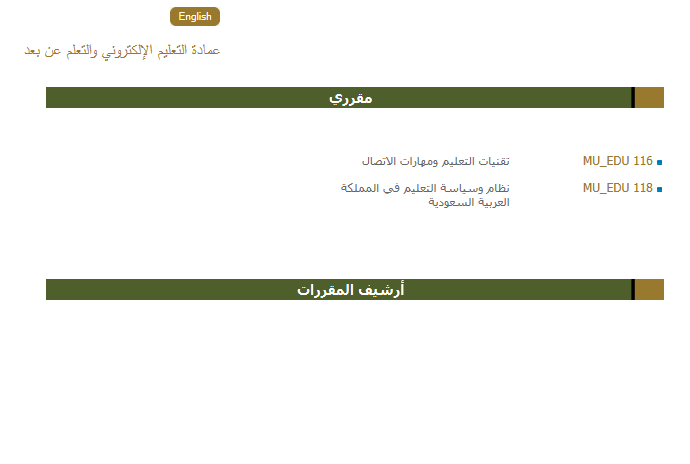 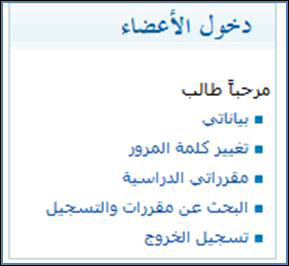 بالضغط على مقرراتي الدراسية
يتم الانتقال إلى صفحة المقررات
بها قائمة المقررات التي 
تم قبول تسجيلك بها
التعليم الالكتروني والتعلم عن بعد
دخول الاعضاء
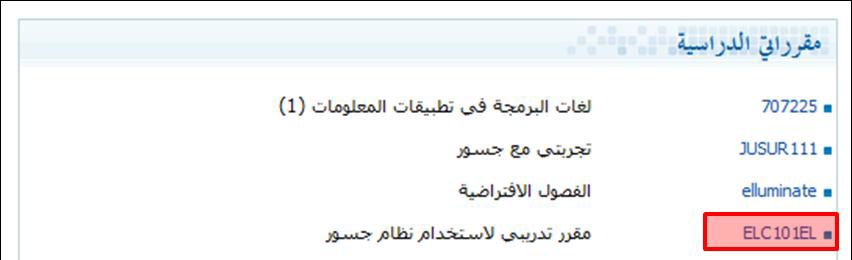 بالضغط على اسم المقرر المراد
 الوصول إليه سيتم نقلك 
إلى صفحة المقرر
التعليم الالكتروني والتعلم عن بعد
[Speaker Notes: تتألف صفحة المقرر من إطارين رئيسيين :
1. إطار أدوات المقرر : يقوم إطار أدوات المقرر من سرد الأدوات المرتبطة بمقررك و تعني مرونة
نظام التعليم الالكتروني أنه ليس بالضرورة توفر جميع أدوات المقرر الموجودة في هذا
الدليل لجميع المقررات فهي تختلف بين المقررات تبعا لبنية وتصميم المقرر الذي اختاره
المحاضر.

2. إطار المحتوى : هو المنطقة التي يعرض فيها جميع المعلومات أو المحتوى المحدد للأداة.]
الإعلانات
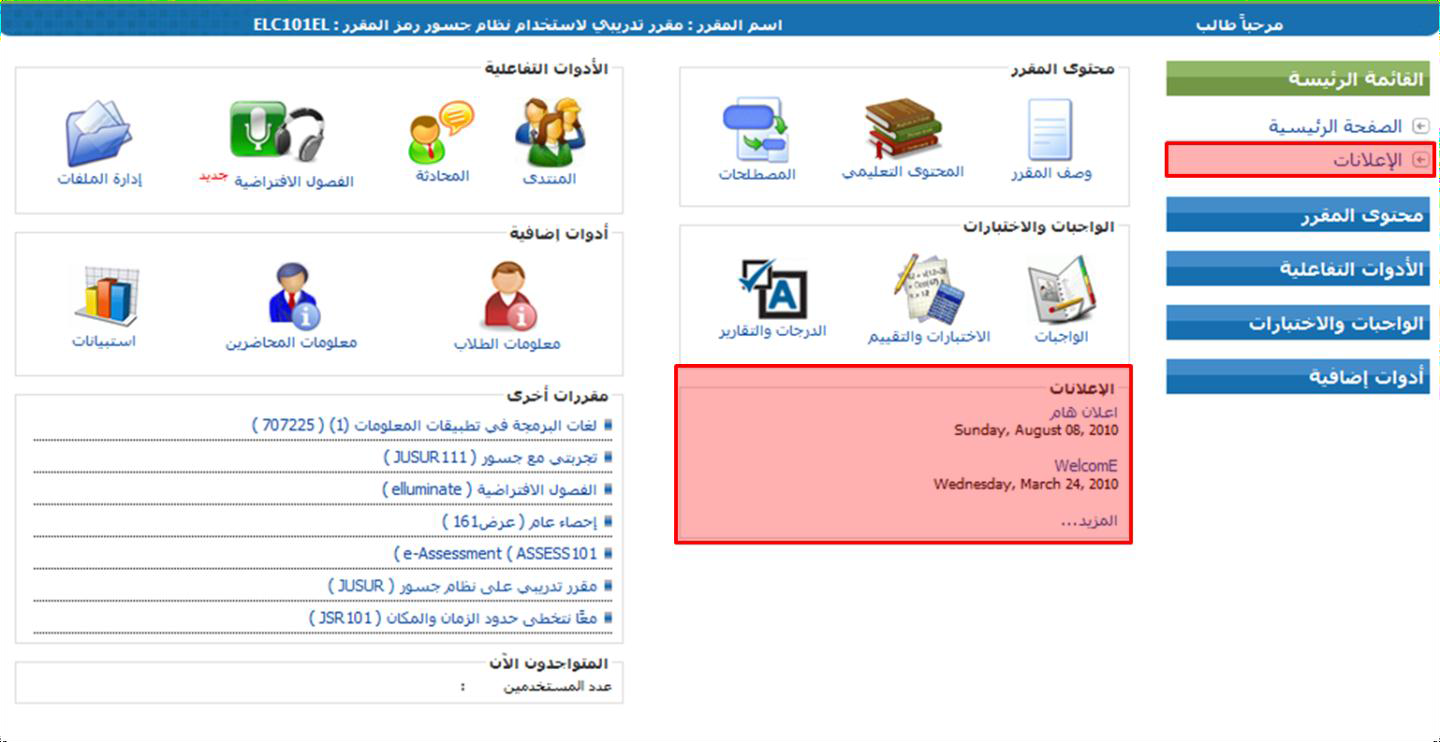 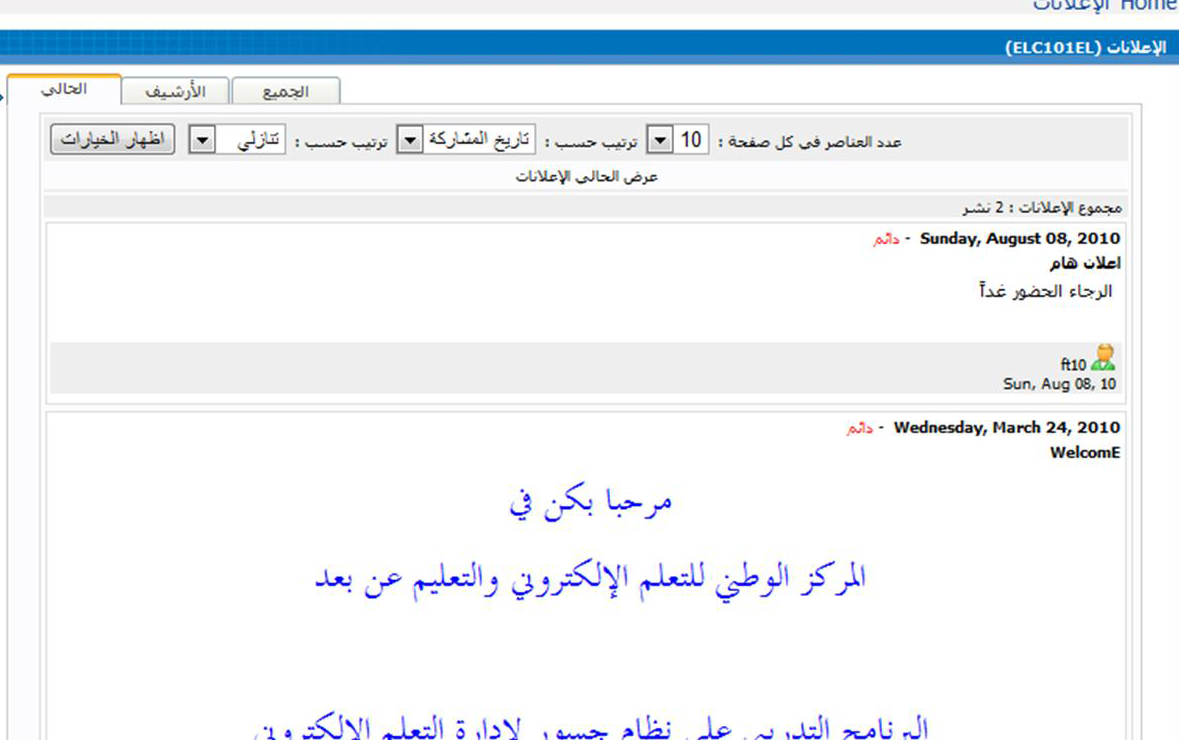 في شاشة الإعلانات ستظر لك ثلاثة
 تبويبات:
الحالي : تعرض لك أحدث الإعلانات
 المرسلة من المحاضر.
الأرشيف : تعرض لك جميع الإعلانات
 المخزنة في الأرشيف.
الجميع : تسرد لك جميع إعلانات
 المقرر.
تعرض الإعلانات أحدث المعلومات 
و التحديثات عن المقرر والتي 
يرسلها المحاضر
التعليم الالكتروني والتعلم عن بعد
محتوى المقرر
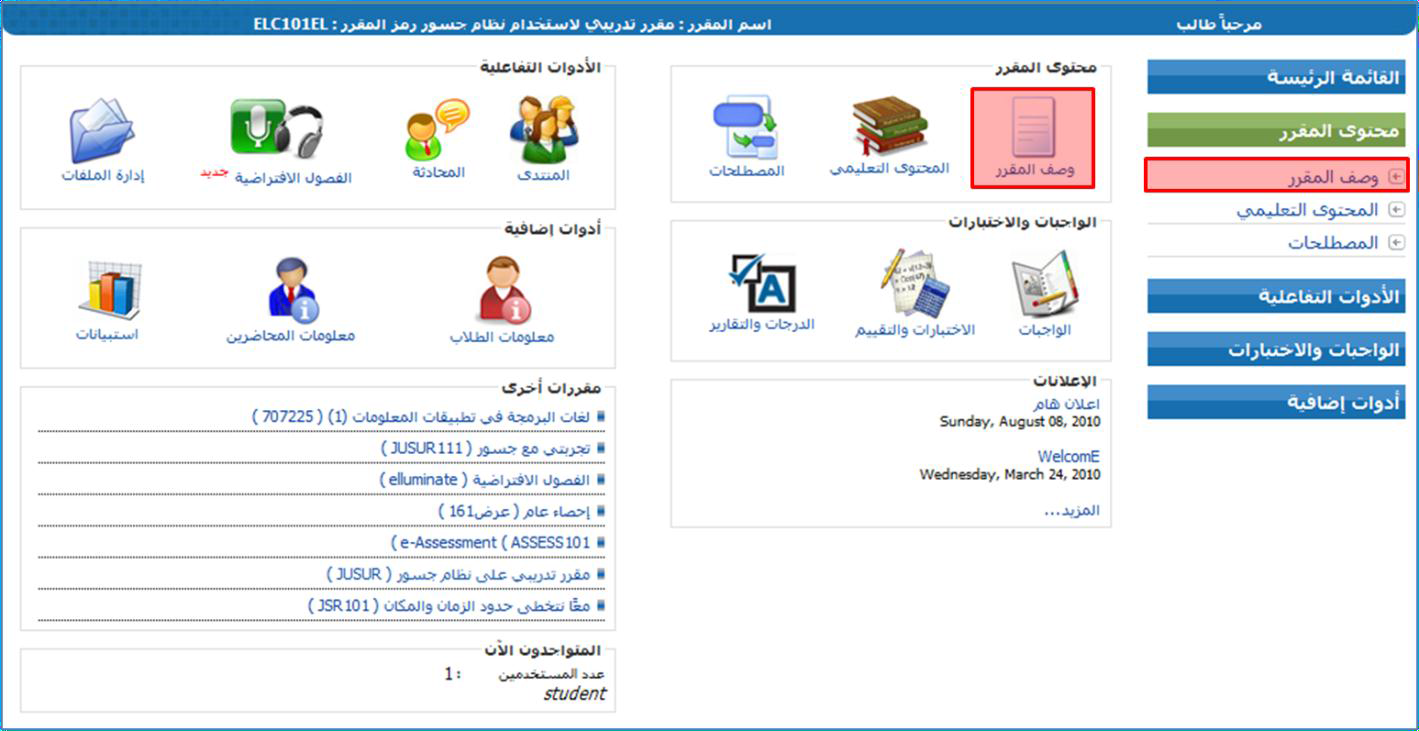 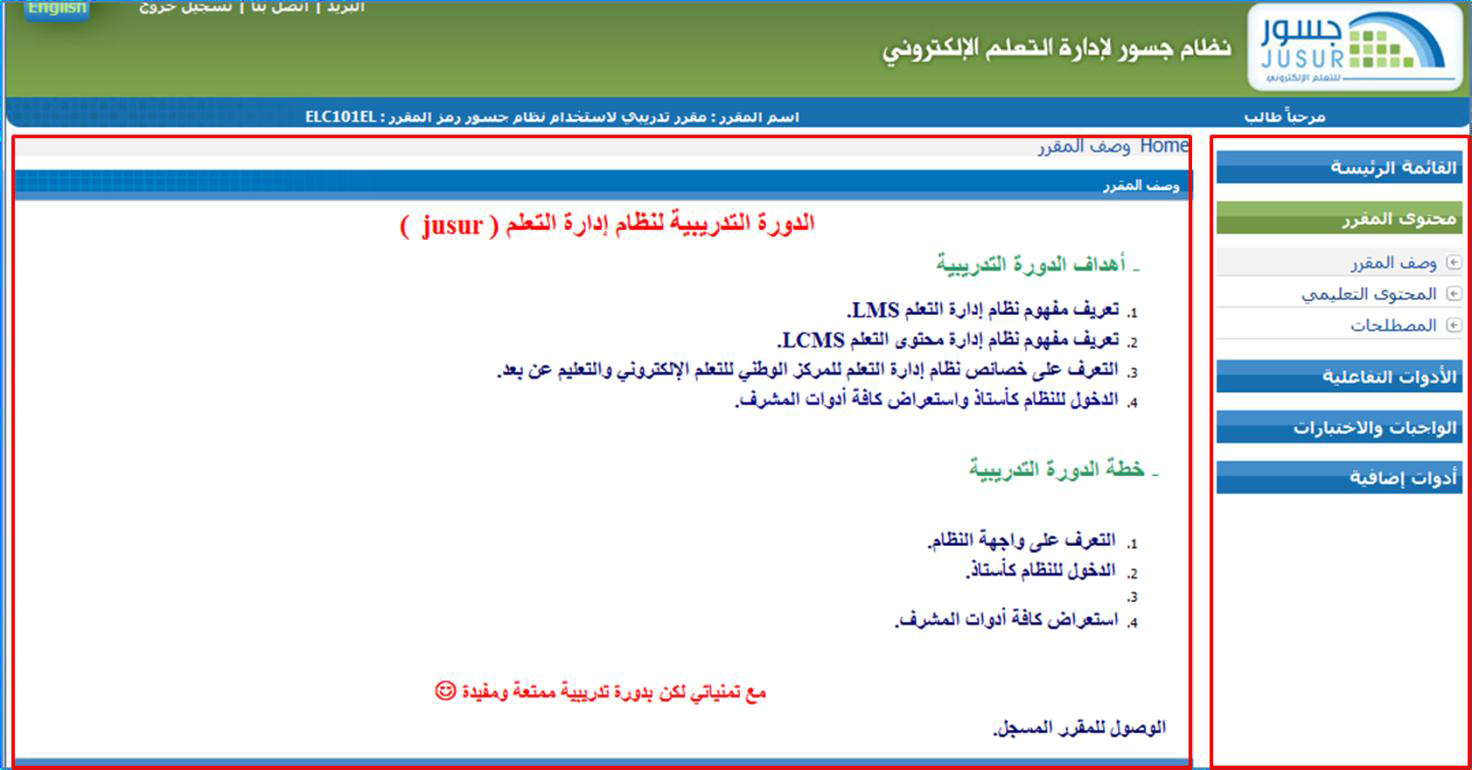 بالضغط على وصف المقرر
سيتم نقلك إلى صفحة تحتوي 
معلومات عن المقرر ومتطلباته
التعليم الالكتروني والتعلم عن بعد
[Speaker Notes: من خلال وصف المقرر يتم عرض نبذة حول المقرر مثل المحاضر جدول الدراسة الأهداف ملخص المقرر
المعرفة المسبقة و التقييم.]
محتوى المقرر
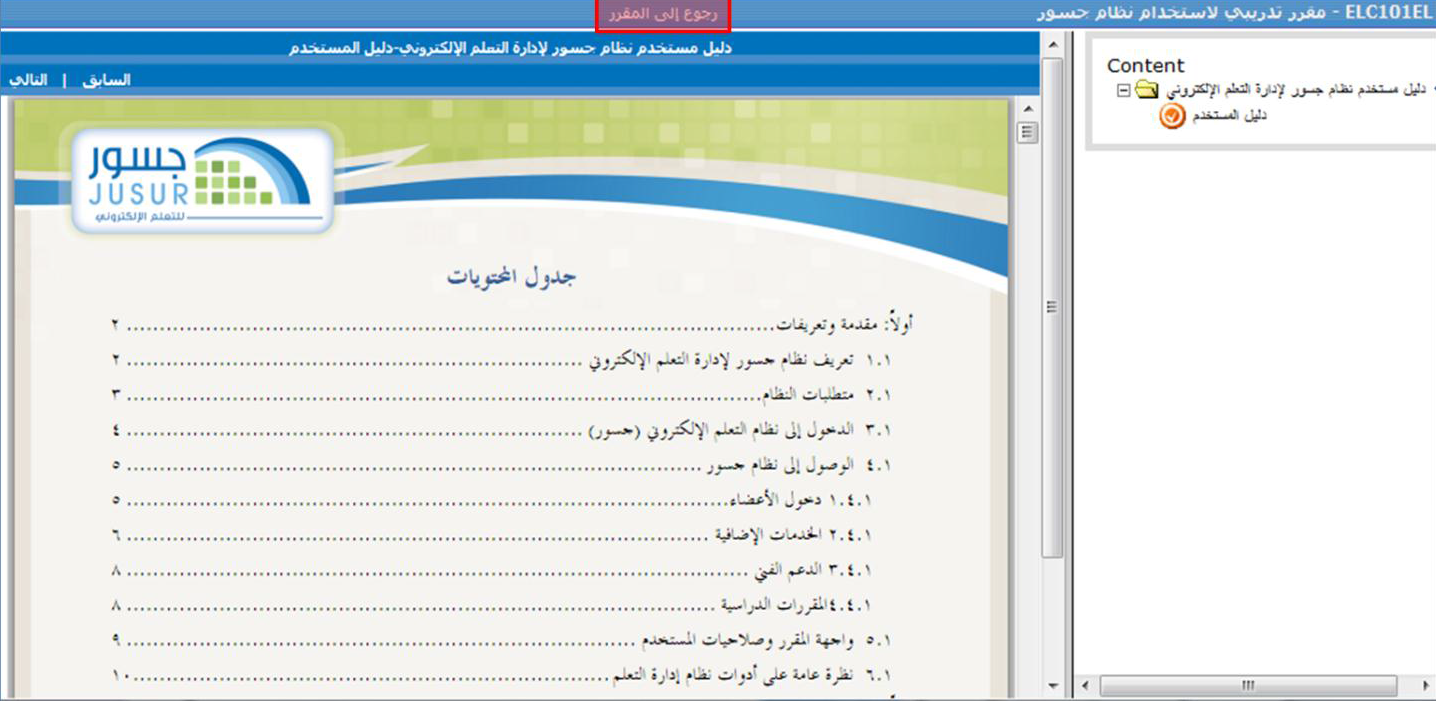 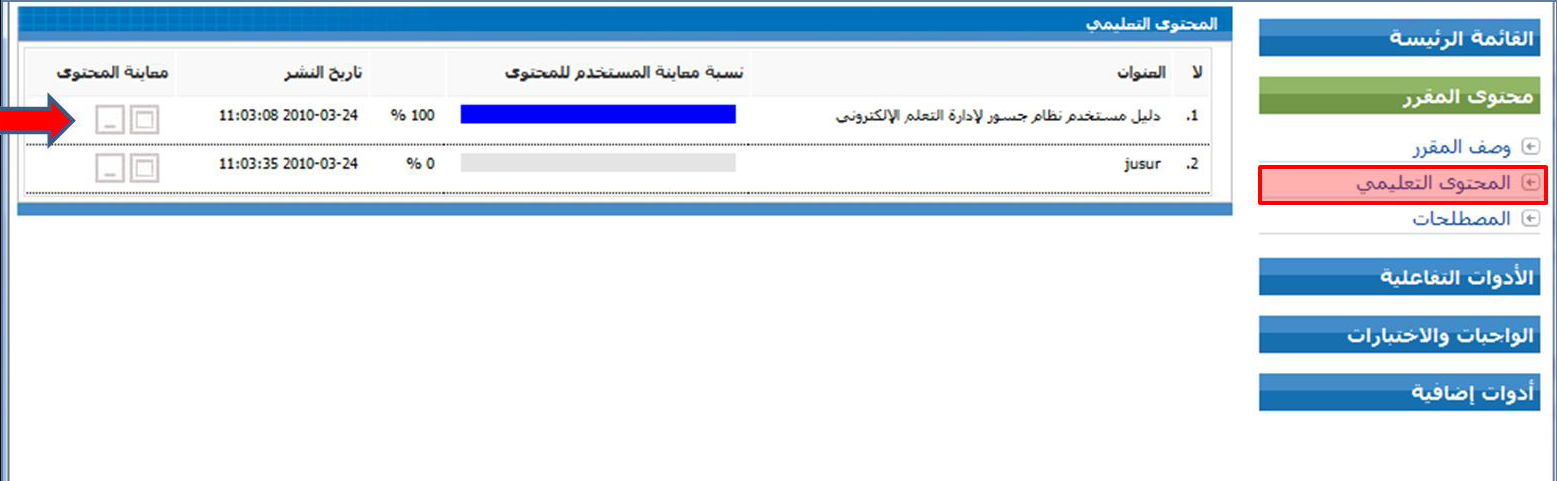 بالضغط على «المحتوى التعليمي» 
 في قائمة «محتوى المقرر». و اختيار 
المحتوى الذي ترغبين بمعاينته
سوف تظهر لك قائمة المحتوى كما هو
 واضح في اللوحة اليمنى اضغطي على
 القائمة لاستعراض المحتوى.
و عند الانتهاء من استعراض المحتوى
 يمكنك الضغط على رابط ا
«لرجوع إلى المقرر».
التعليم الالكتروني والتعلم عن بعد
محتوى المقرر
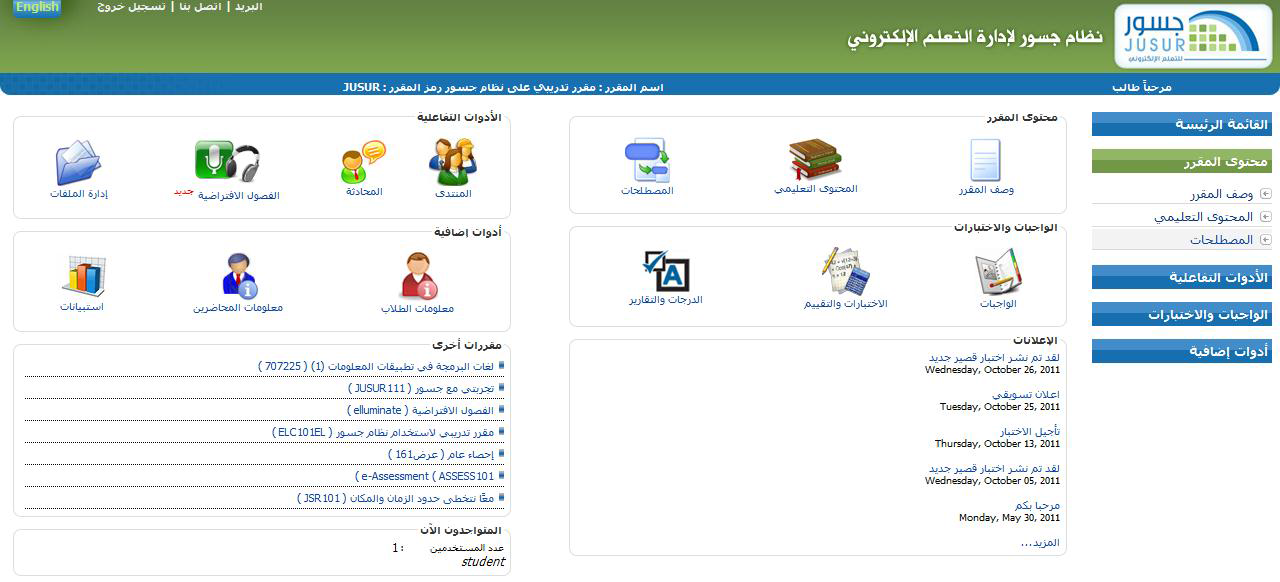 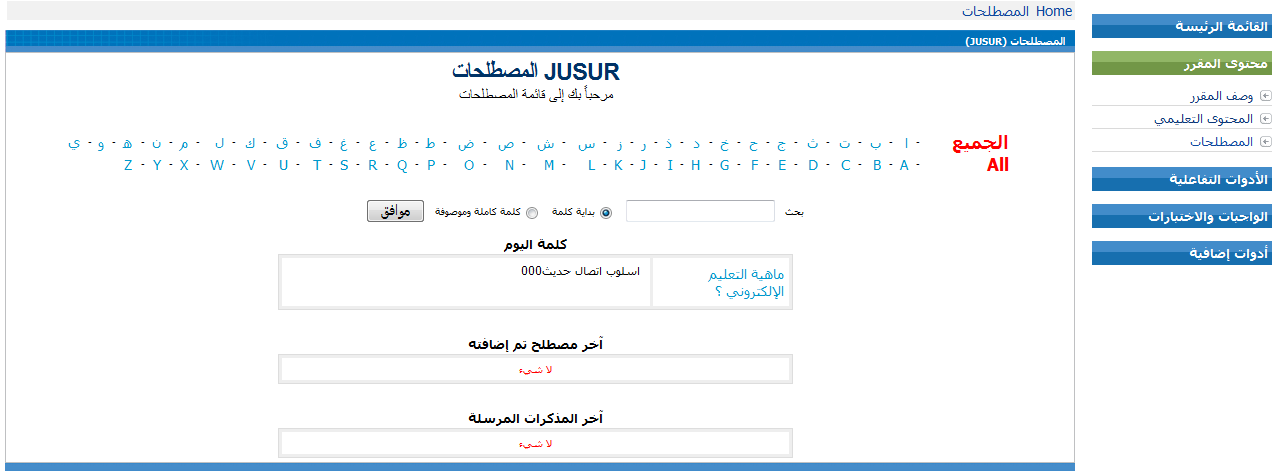 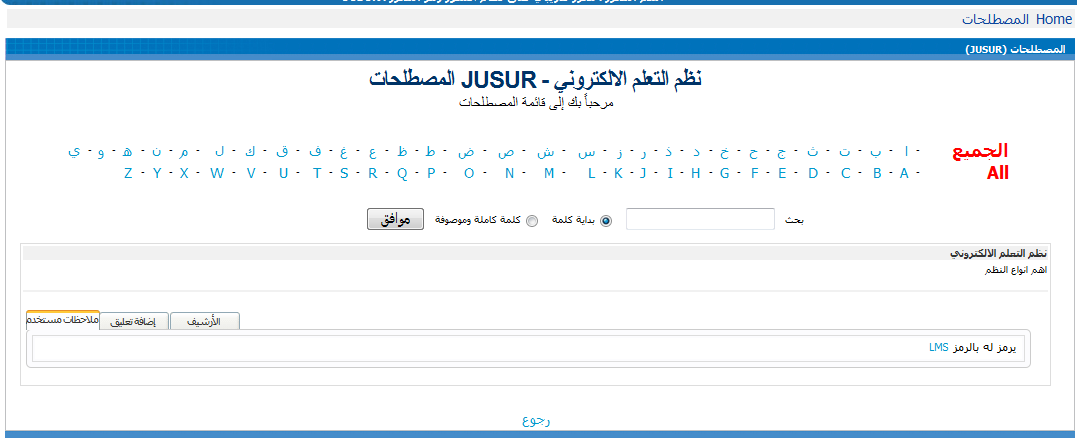 التعليم الالكتروني والتعلم عن بعد
[Speaker Notes: )3 سوف تظهر لك الشاشة التالية حيث يمكنك عمل الآتي:
 البحث عن مصطلح.
 عرض مصطلح اليوم.
 عرض آخر مصطلح تمت إضافته.
 عرض أحد ملاحظة أرسلت من قبل الطال .]
الأدوات التفاعلية
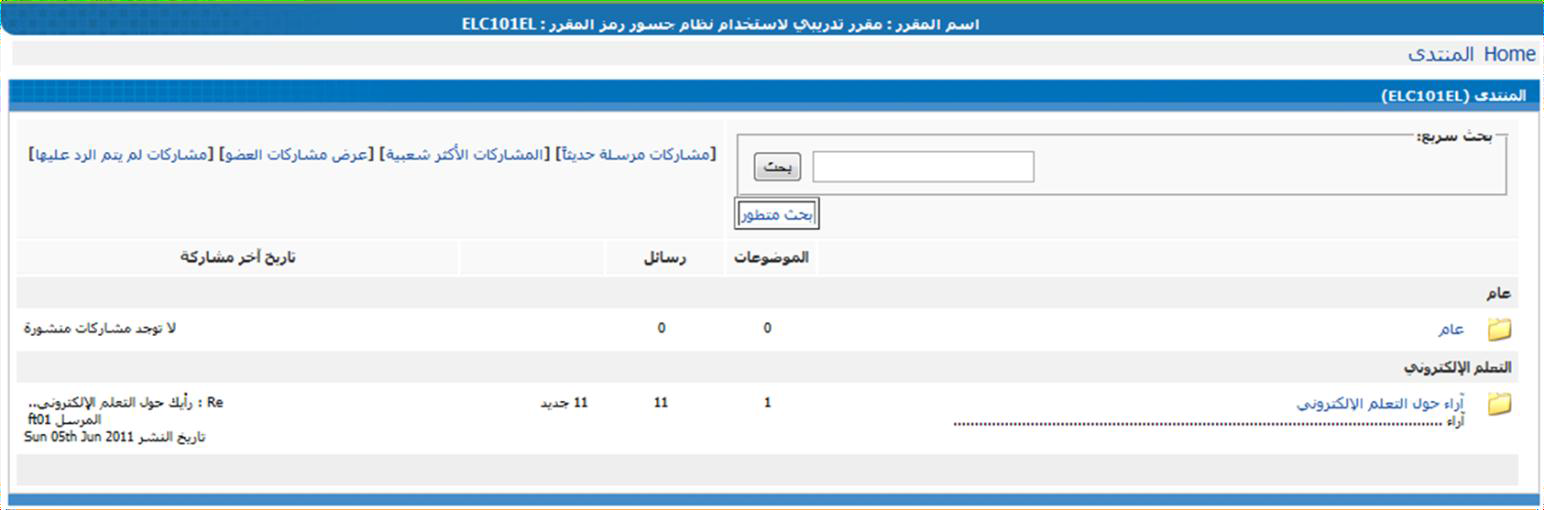 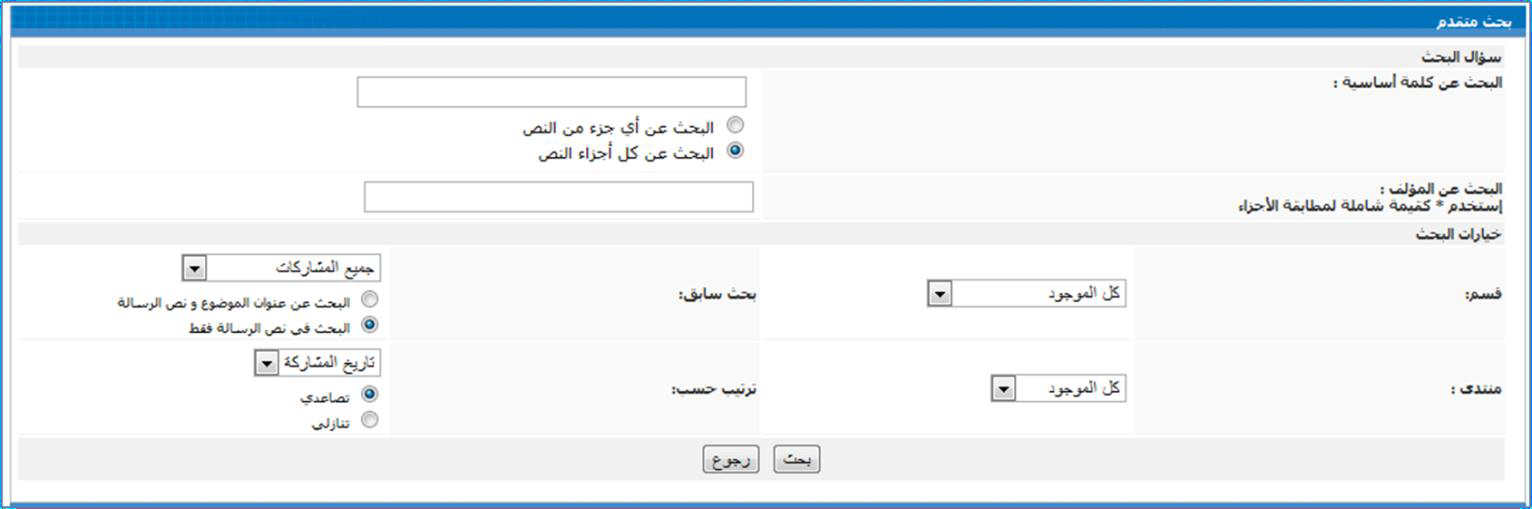 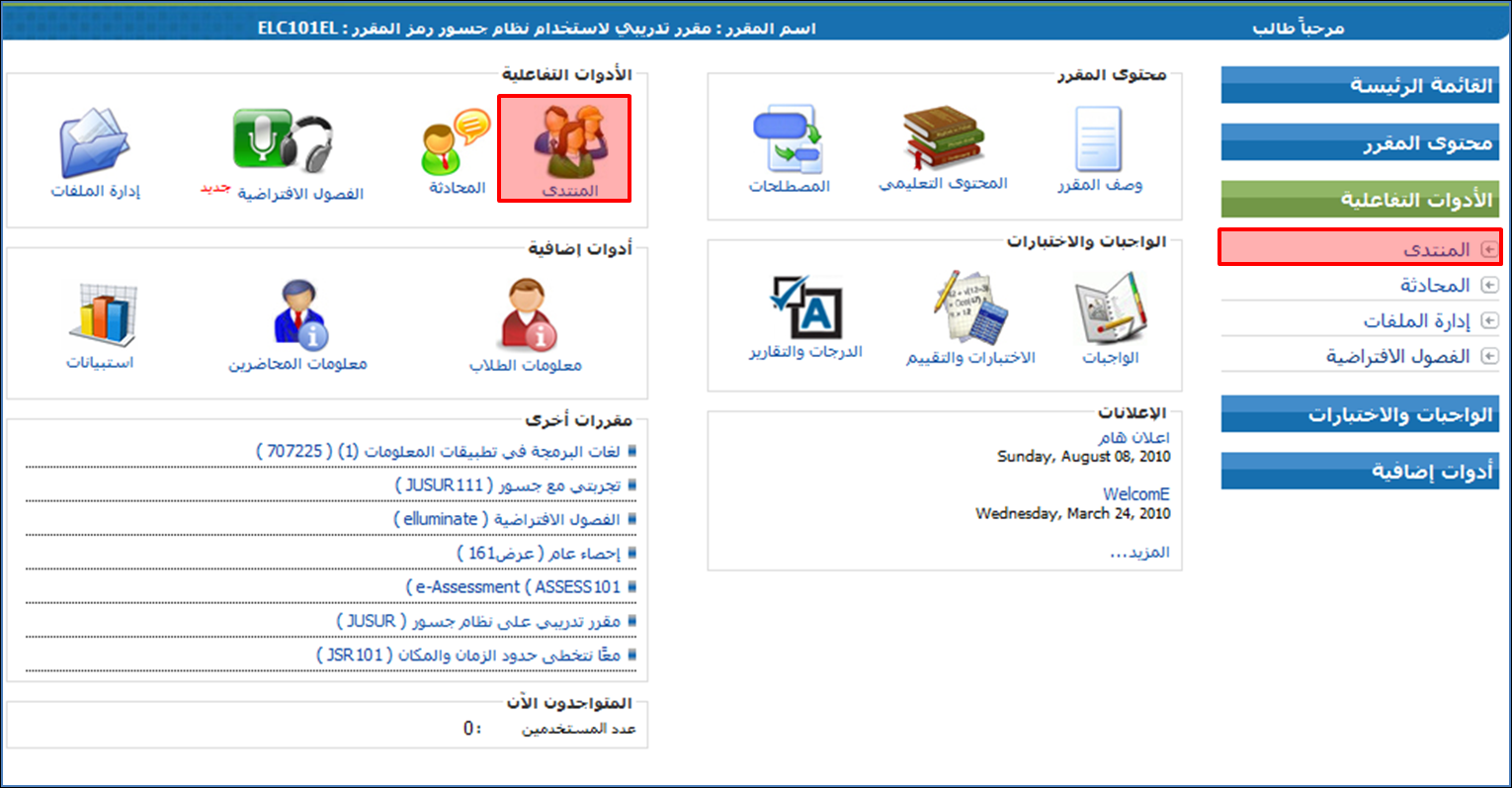 بالضغط على ايقونة المنتدى ستظهر لك
  صفحة المنتدى الخاص بالمقرر 
الذي قمتي باختياره
الأدوات التفاعلية وتتضمن المنتدى, 
المحادثة, ادارة الملفات 
و الفصول الافتراضية
التعليم الالكتروني والتعلم عن بعد
[Speaker Notes: يمكنك عمل التالي في منتدى المقرر :
 البحث عن مشاركات  مواضيع و ردود في المنتدى.
 عرض أحد المشاركات أو المشاركات الأكثر شعبية أو المشاركات الخاصة أو التي ر يتم الرد
عليها
 إرسال مشاركة عبر المنتدى.
 الرد على المشاركات.
 تحرير المشاركات.
 حذف المشاركات.]
الأدوات التفاعلية
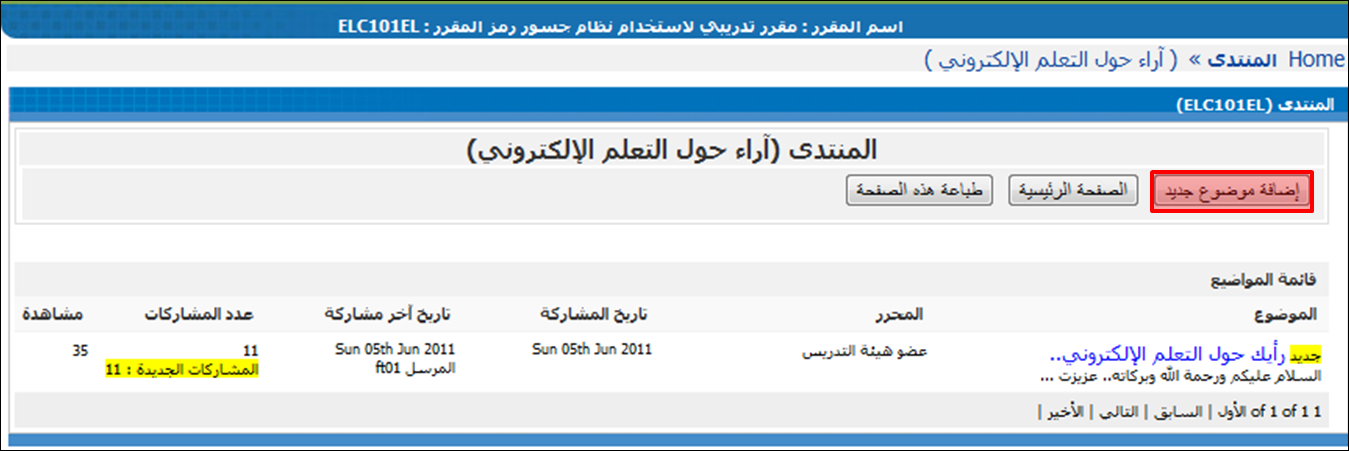 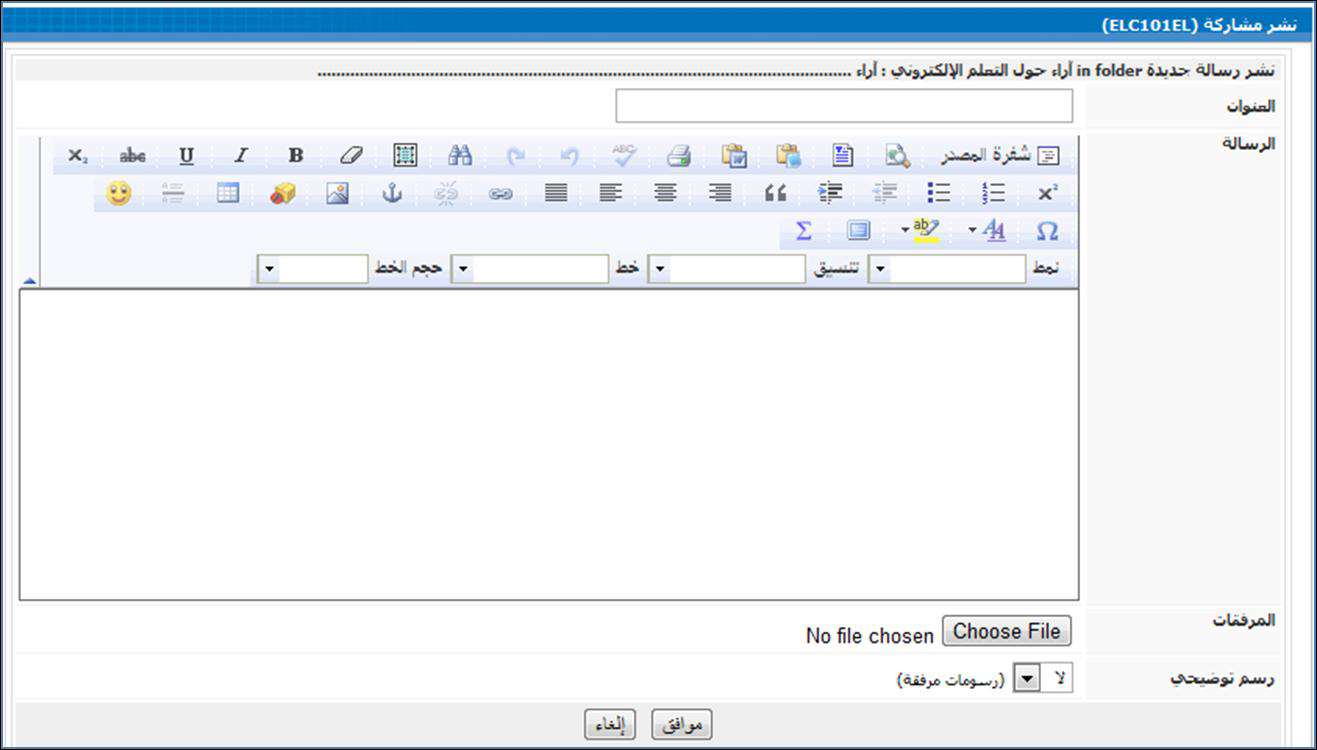 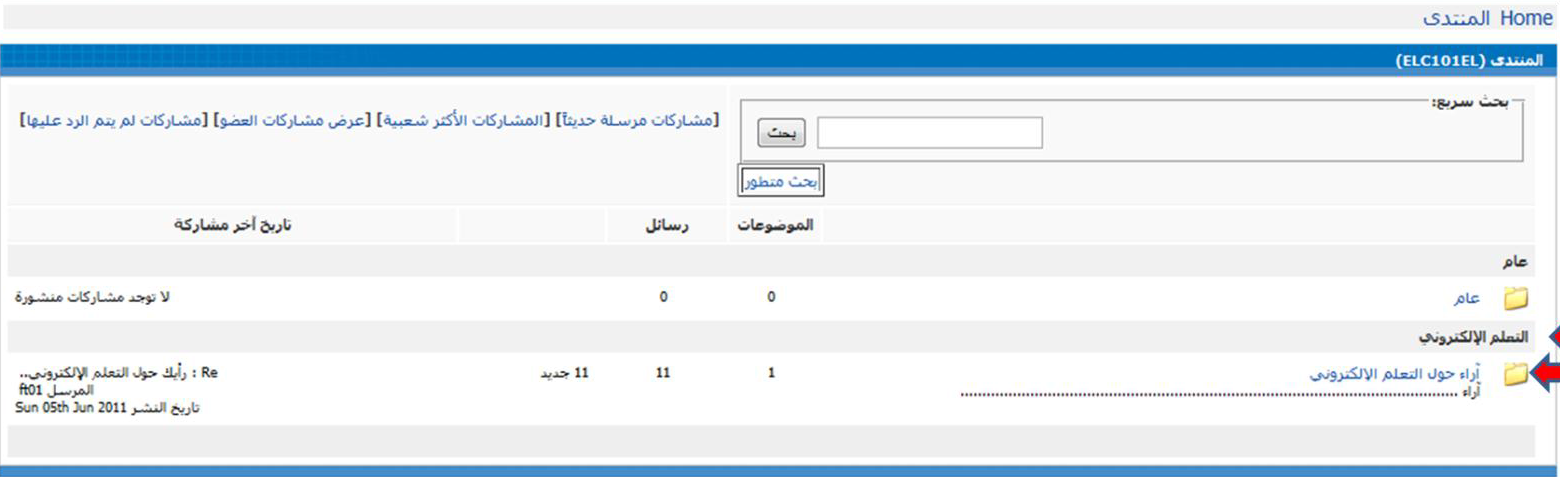 التعليم الالكتروني والتعلم عن بعد
[Speaker Notes: في الصفحة الرئيسية للمنتدى ستجد مجموعة من المنتديات الفرعية التي تحتوي على مجموعة من الأقسام وذلك يعتمد على
محاضر المادة وطريقة بناءه لمنتدى مقرره اختر القسم الذي تود كتابة الموضوع به:]
الأدوات التفاعلية
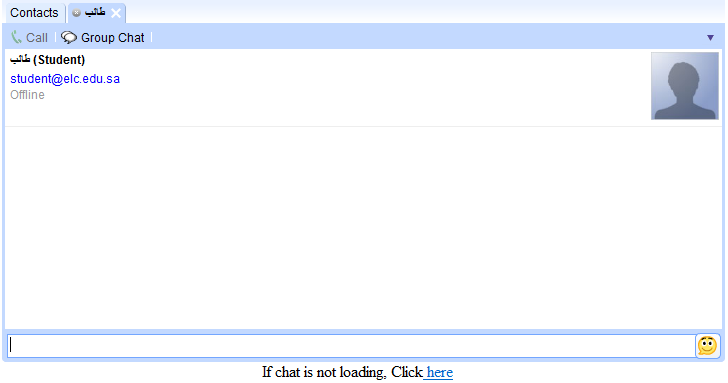 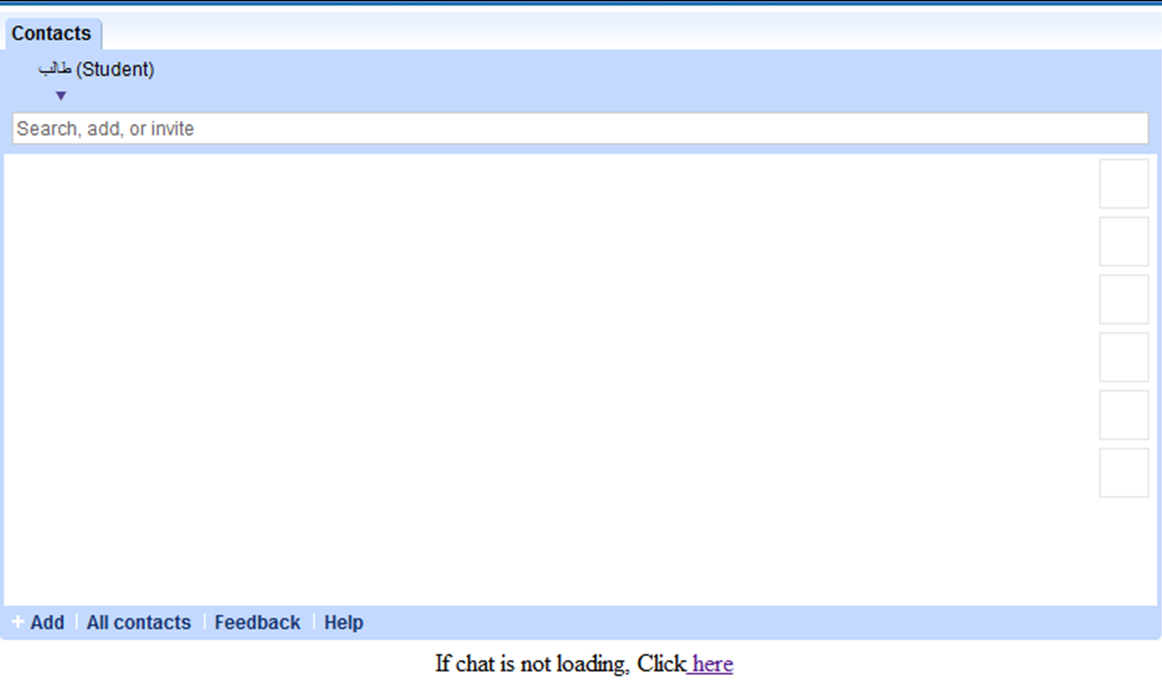 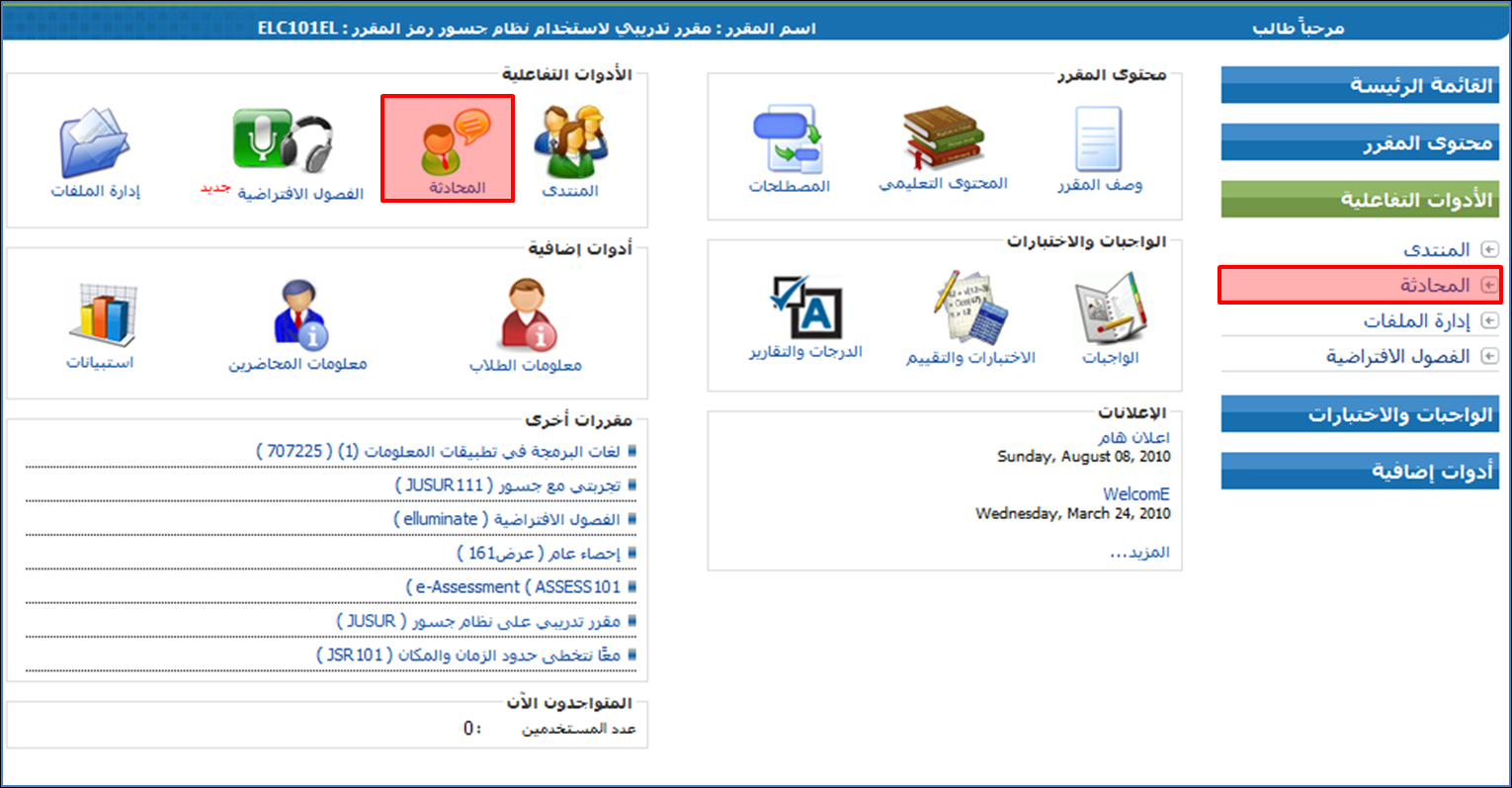 المحادثة هي تفاعل تزامني يتيح لك 
التفاعل والتواصل مع معلمك
 أو زميلك في المقرر.
التعليم الالكتروني والتعلم عن بعد
[Speaker Notes: اضغط على المحادثة ضمن قائمة الأدوات التفاعلية]
الأدوات التفاعلية
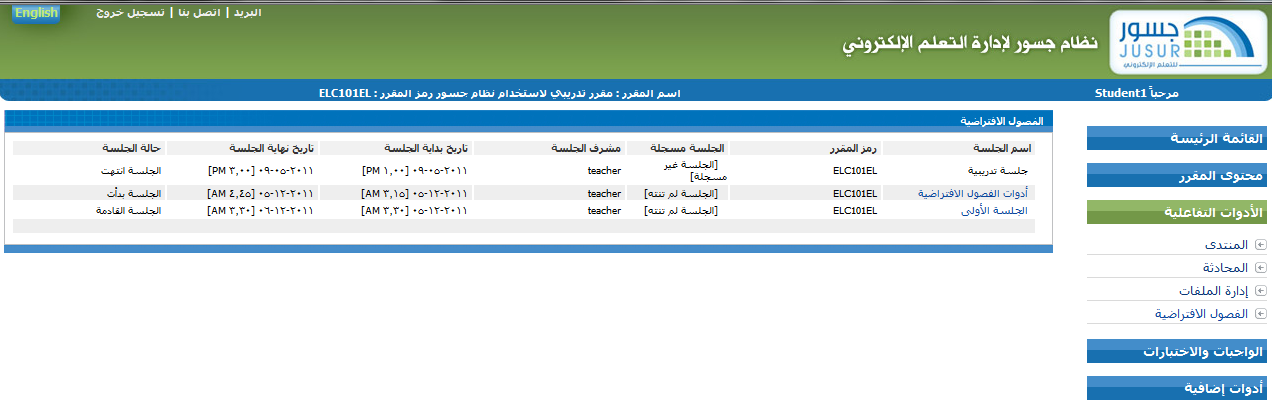 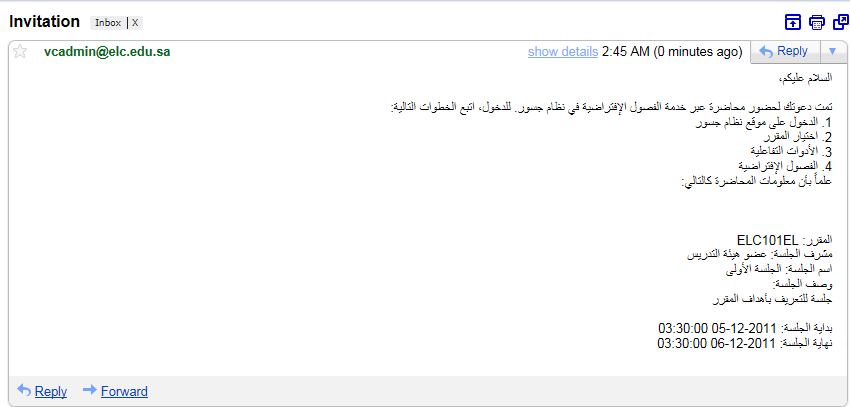 التعليم الالكتروني والتعلم عن بعد
الأدوات التفاعلية
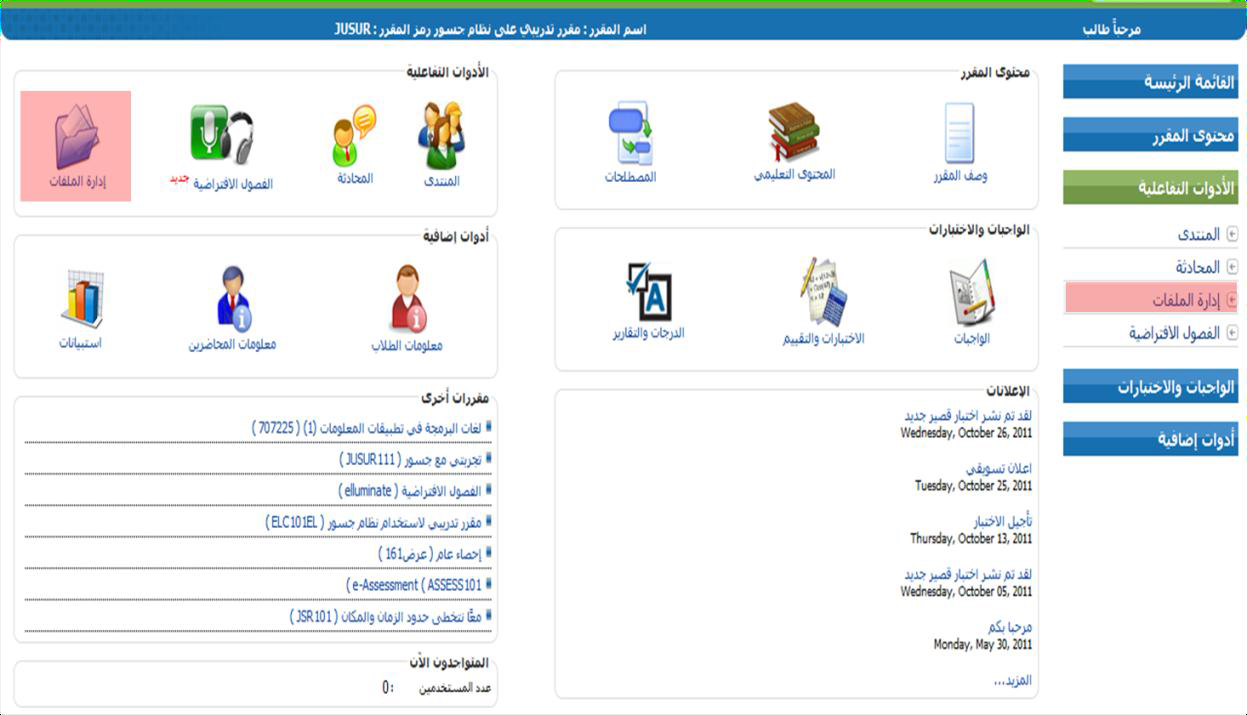 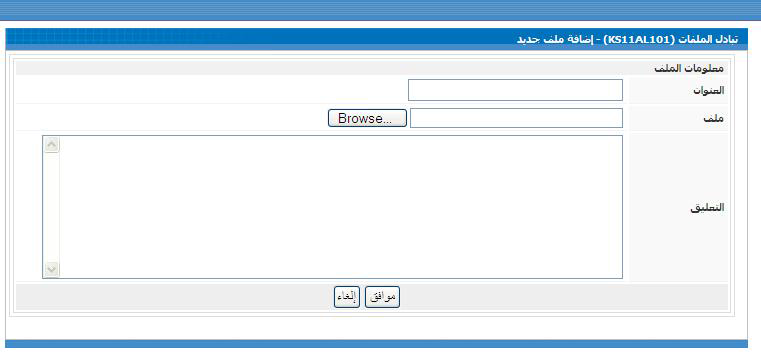 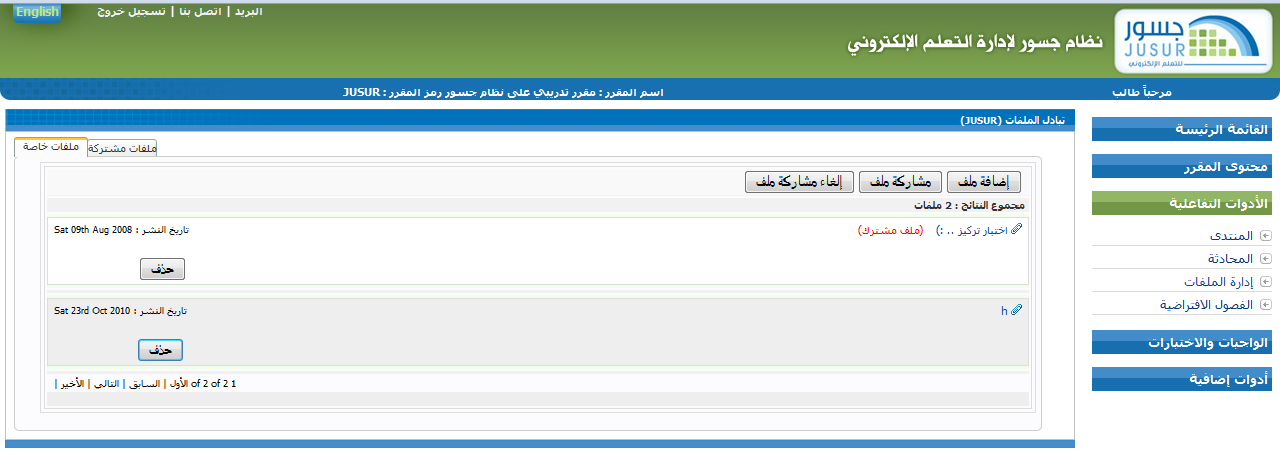 تمكن المستخدم من تحميل ملفاته 
لاستخدامها كمراجع أو مشاركتها
مع زميلاتك
التعليم الالكتروني والتعلم عن بعد
الأدوات التفاعلية
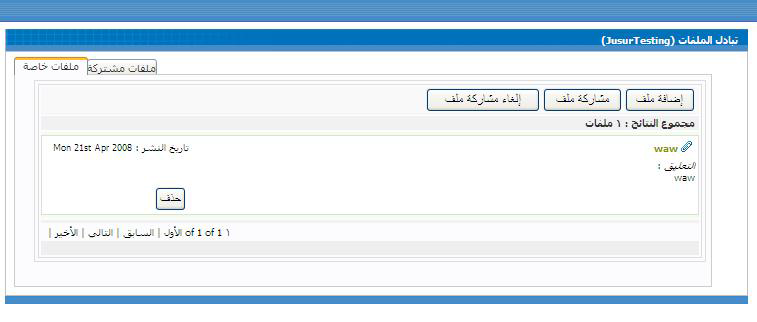 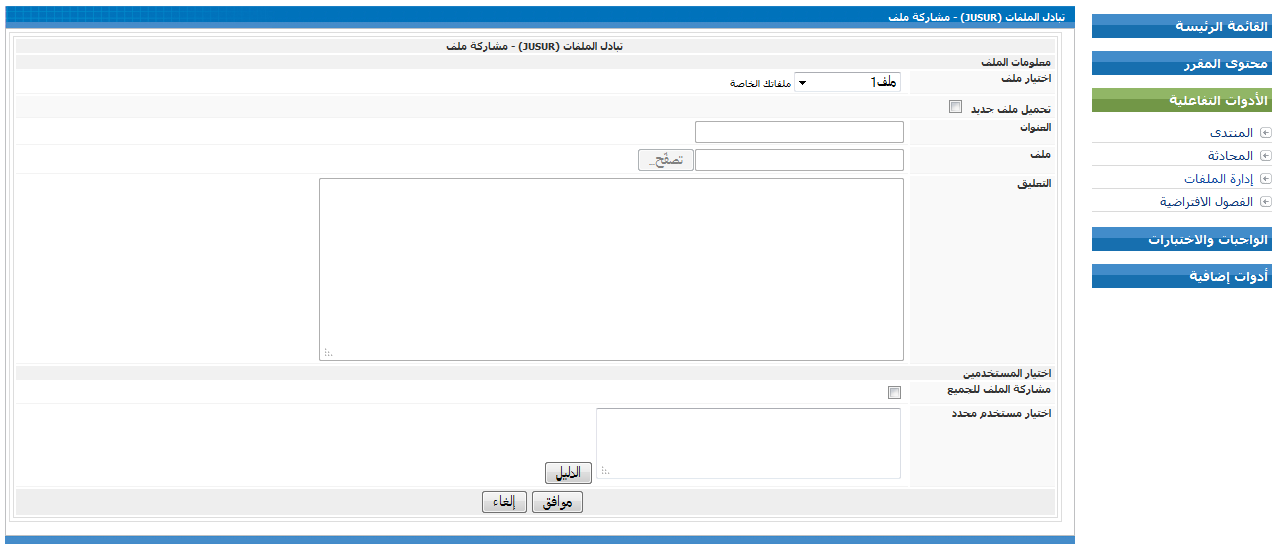 التعليم الالكتروني والتعلم عن بعد
الاختبارات والواجبات
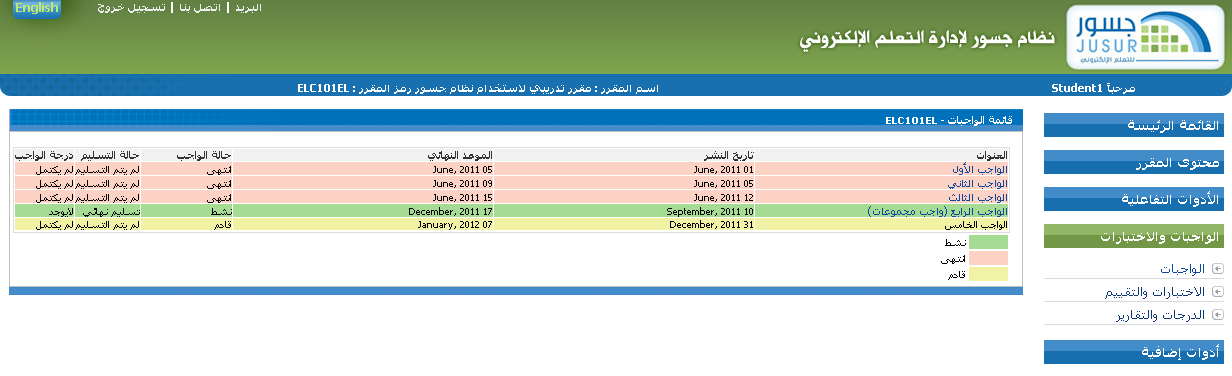 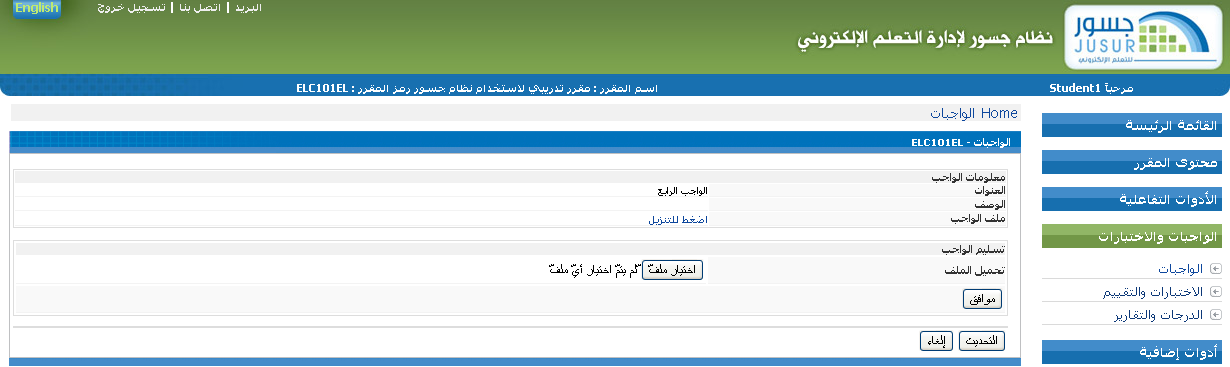 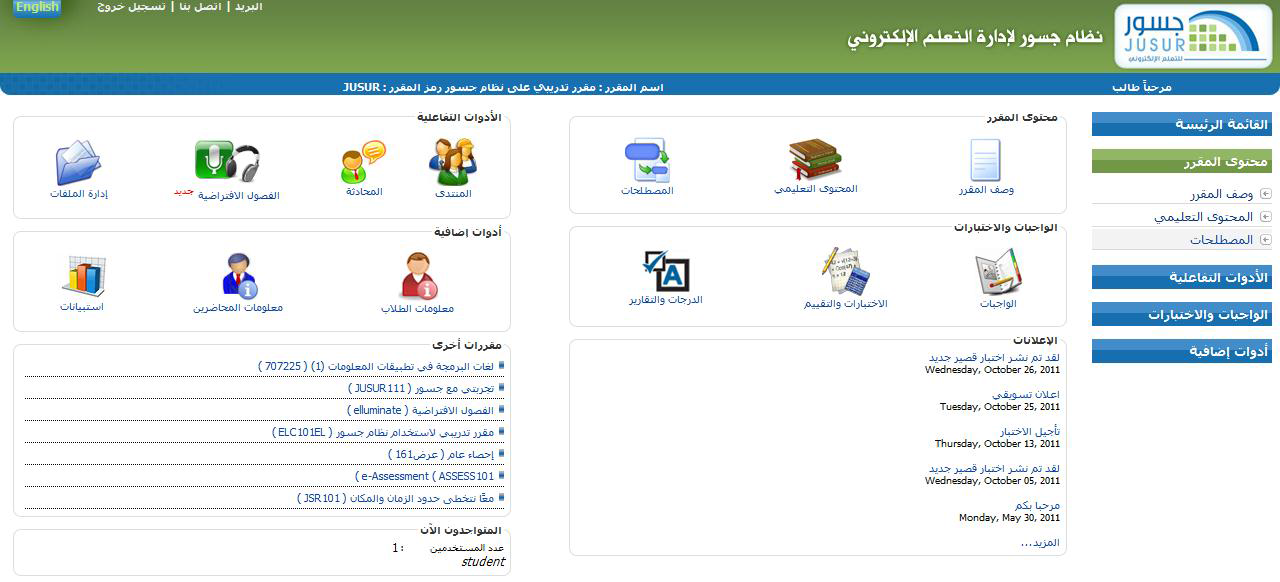 التعليم الالكتروني والتعلم عن بعد
[Speaker Notes: في هذه الشاشة يمكنك عمل:
 عرض أسئلة الواج وتةليمه.
 عرض حالة الواجب .
 عرض حالة التسليم.
 عرض درجة الواجب .]
الاختبارات والواجبات
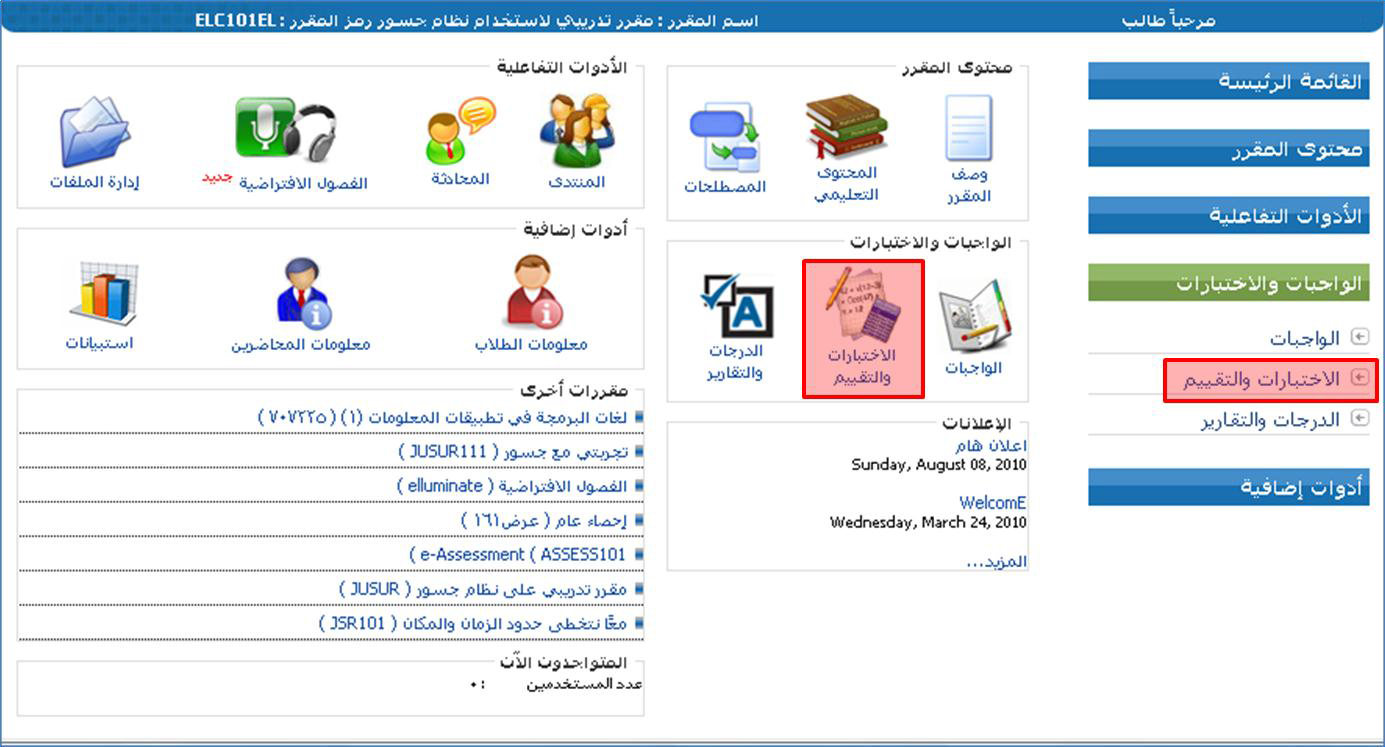 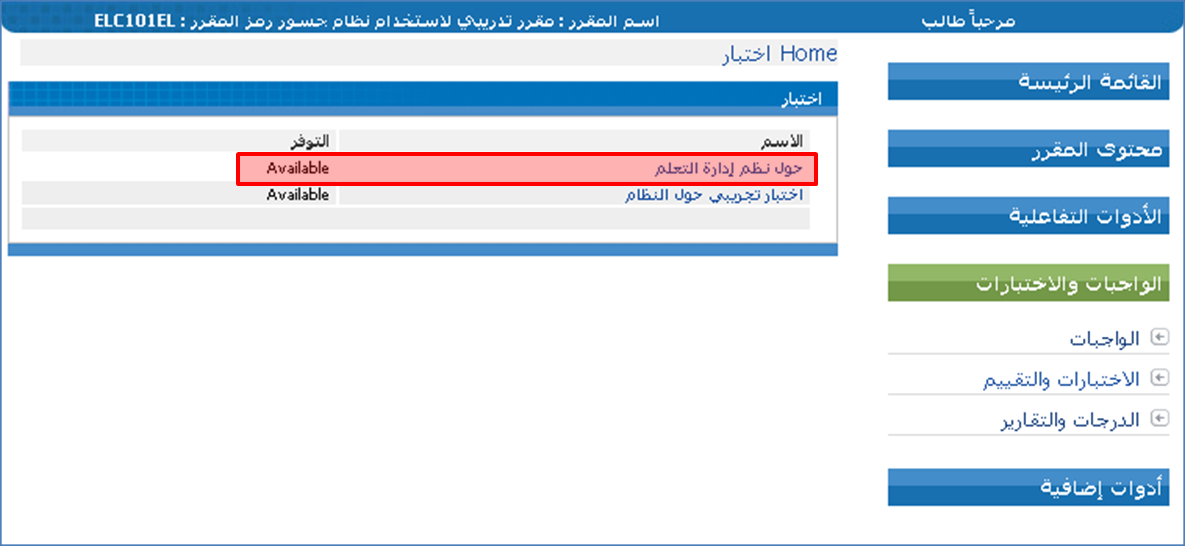 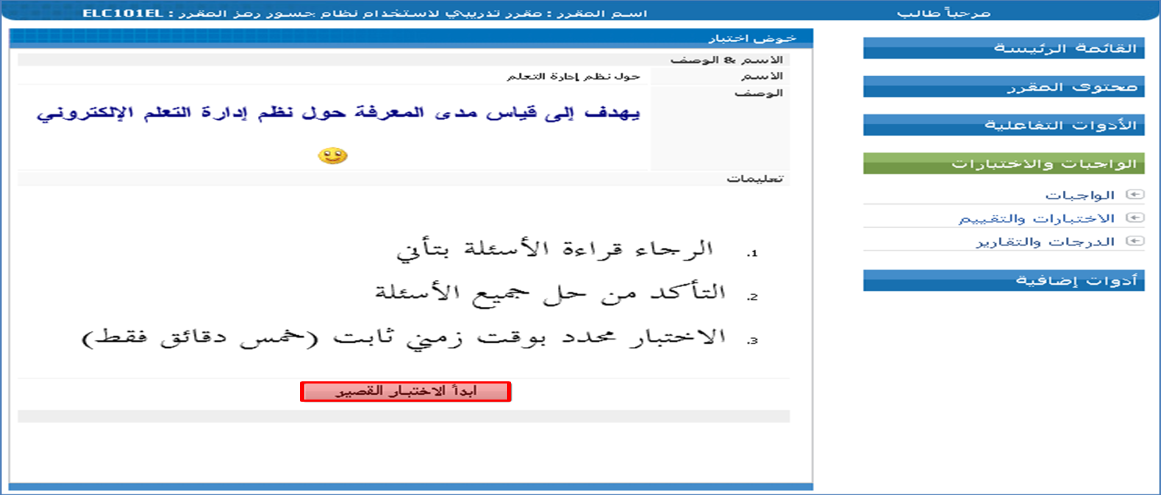 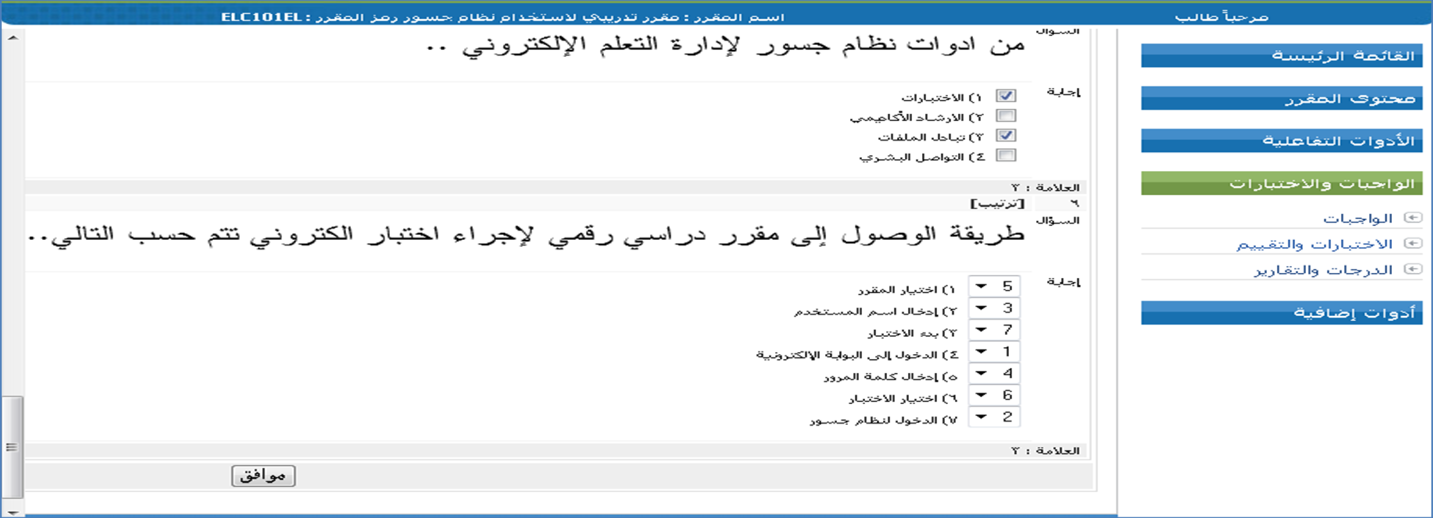 التعليم الالكتروني والتعلم عن بعد
أدوات اضافية
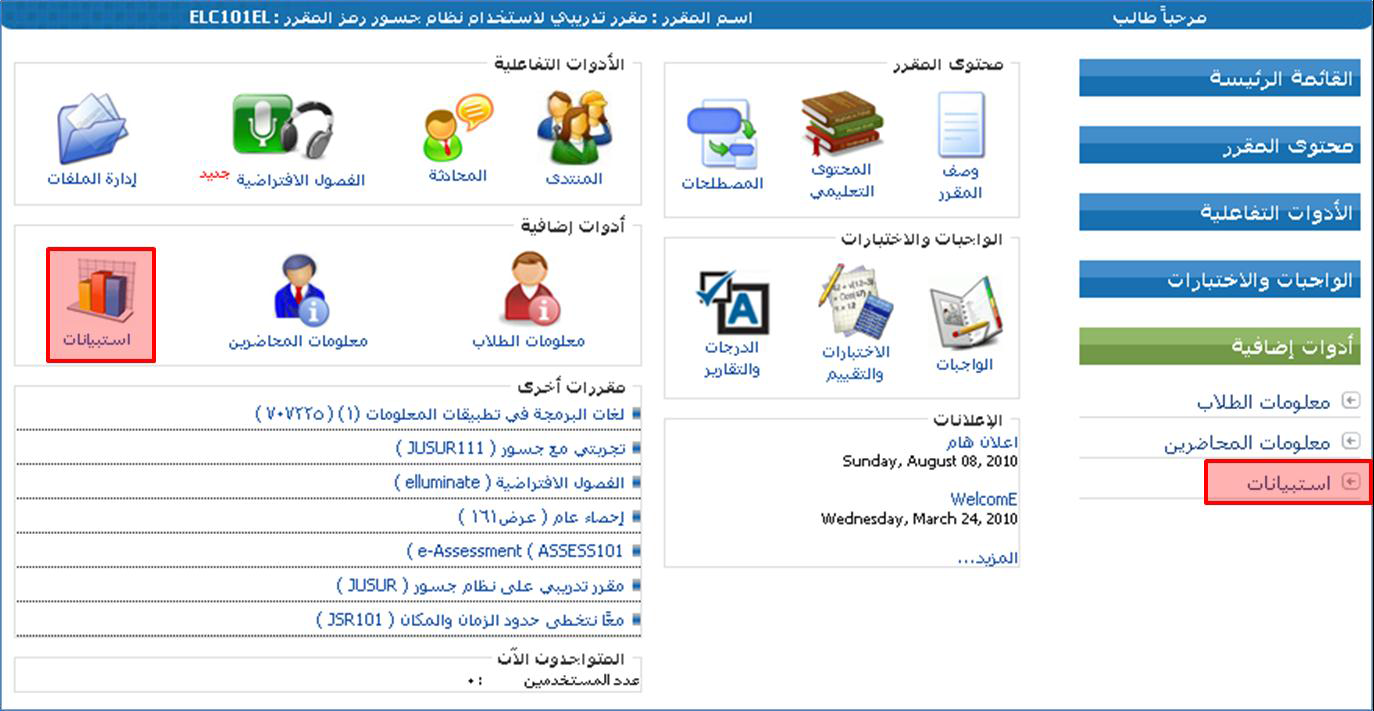 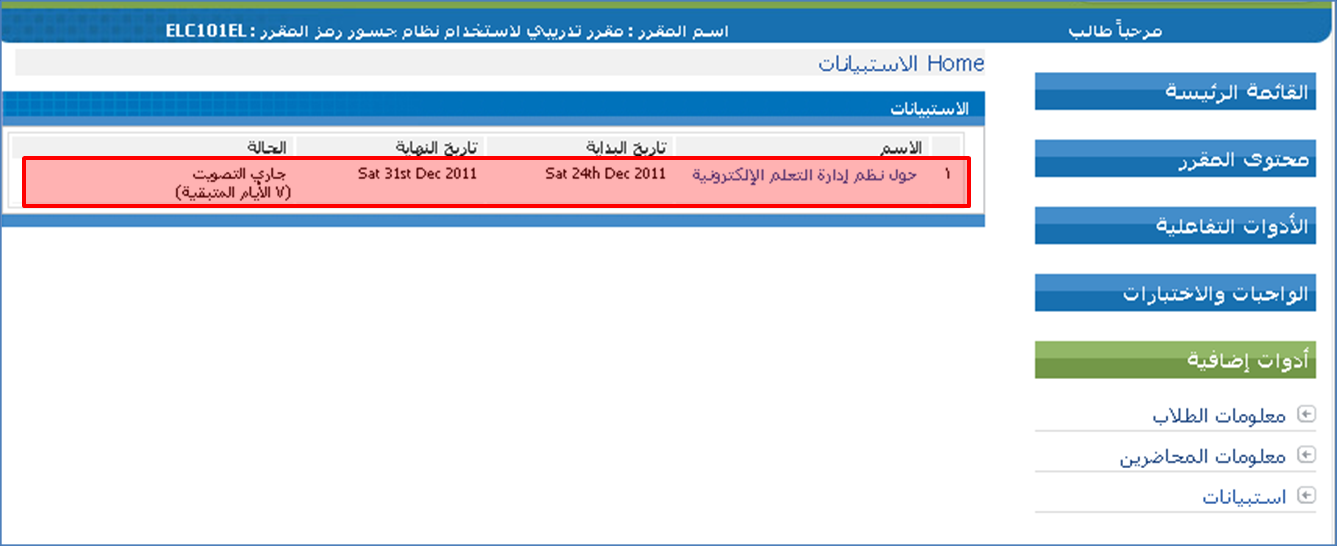 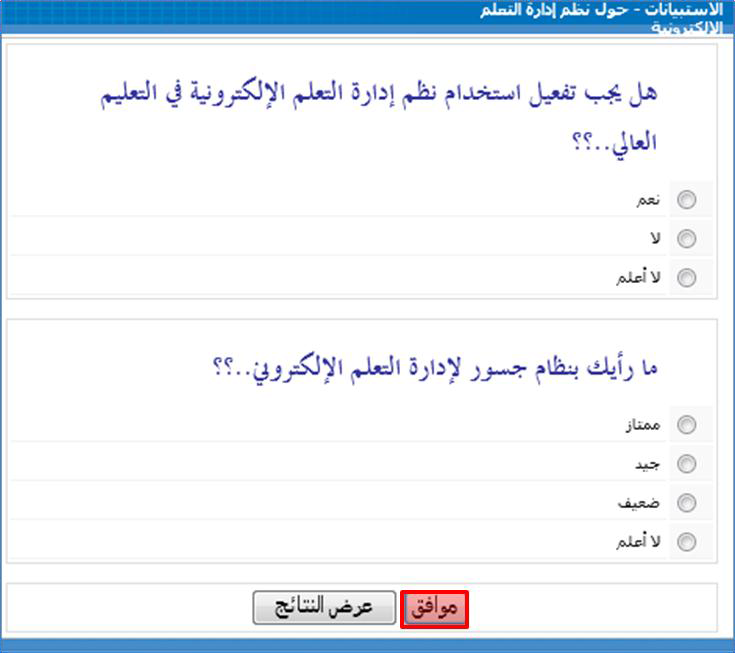 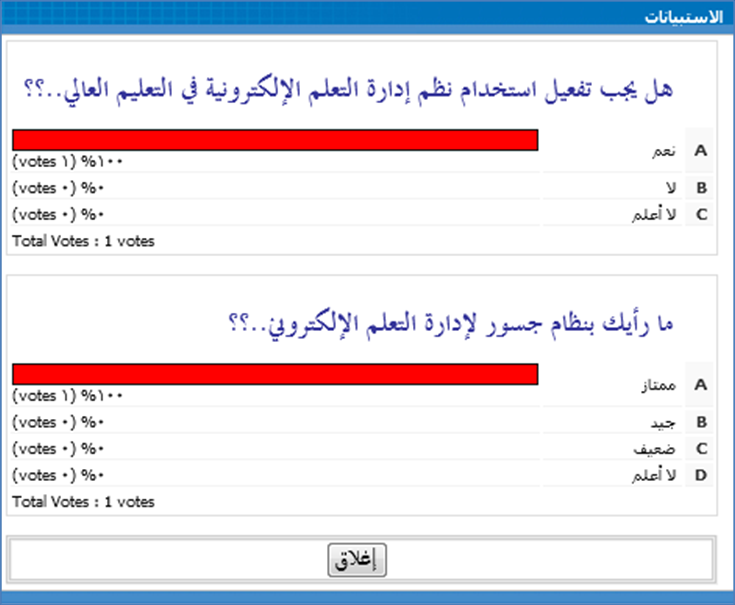 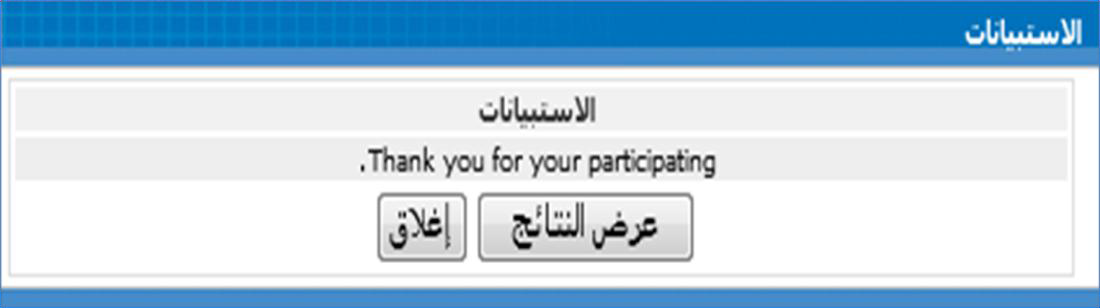 التعليم الالكتروني والتعلم عن بعد
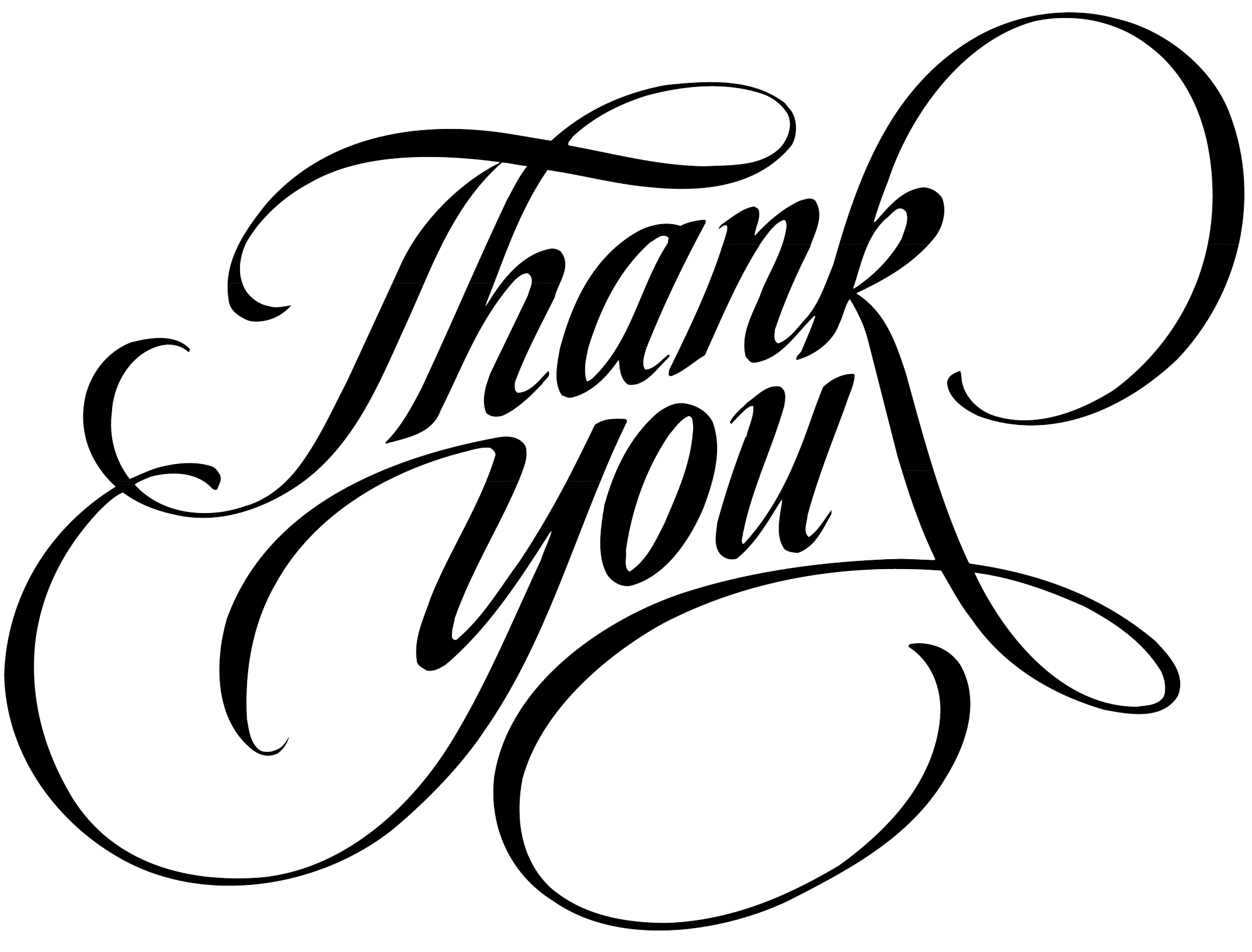 التعليم الالكتروني والتعلم عن بعد